Deep Learning for Graphics II
With slides from Alexei Efros, Phillip Isola, Jun-Yan Zhu, Ian Goodfellow
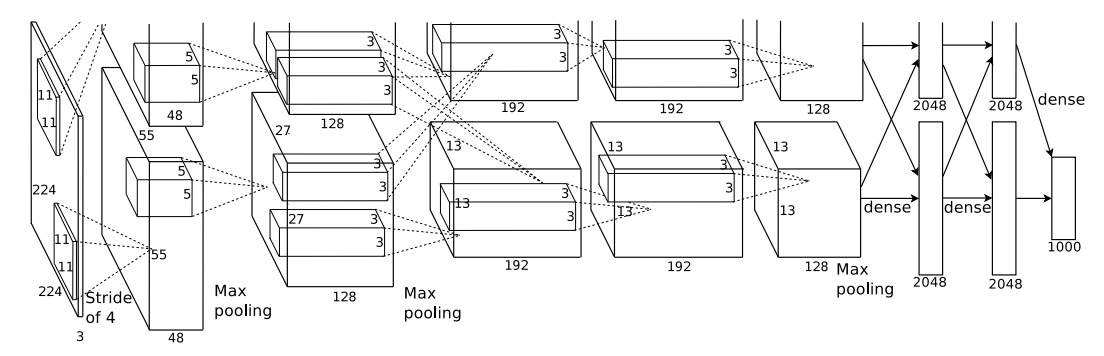 CS194: Image Manipulation & Computational Photography
Alexei Efros, UC Berkeley, Fall 2015
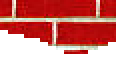 [Efros & Leung 1999]
Algorithms for producing texture
non-parametric
sampling
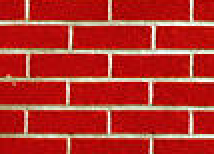 Predicted color of next pixel
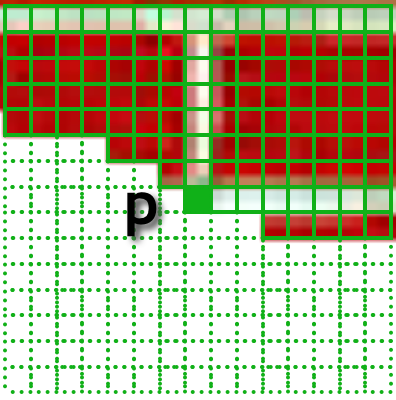 p
“white”
[van der Oord et al. 2016]
Texture analysis
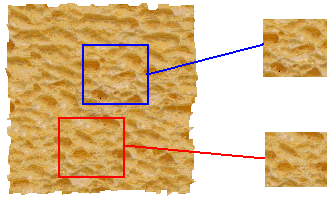 “Same” or “different”
Analysis
True (infinite) texture
What we’d like: are they made of the same “stuff”? Are these textures similar?
How do humans analyze texture?
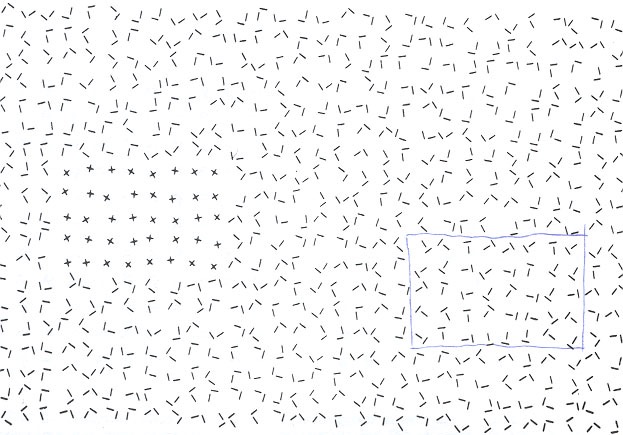 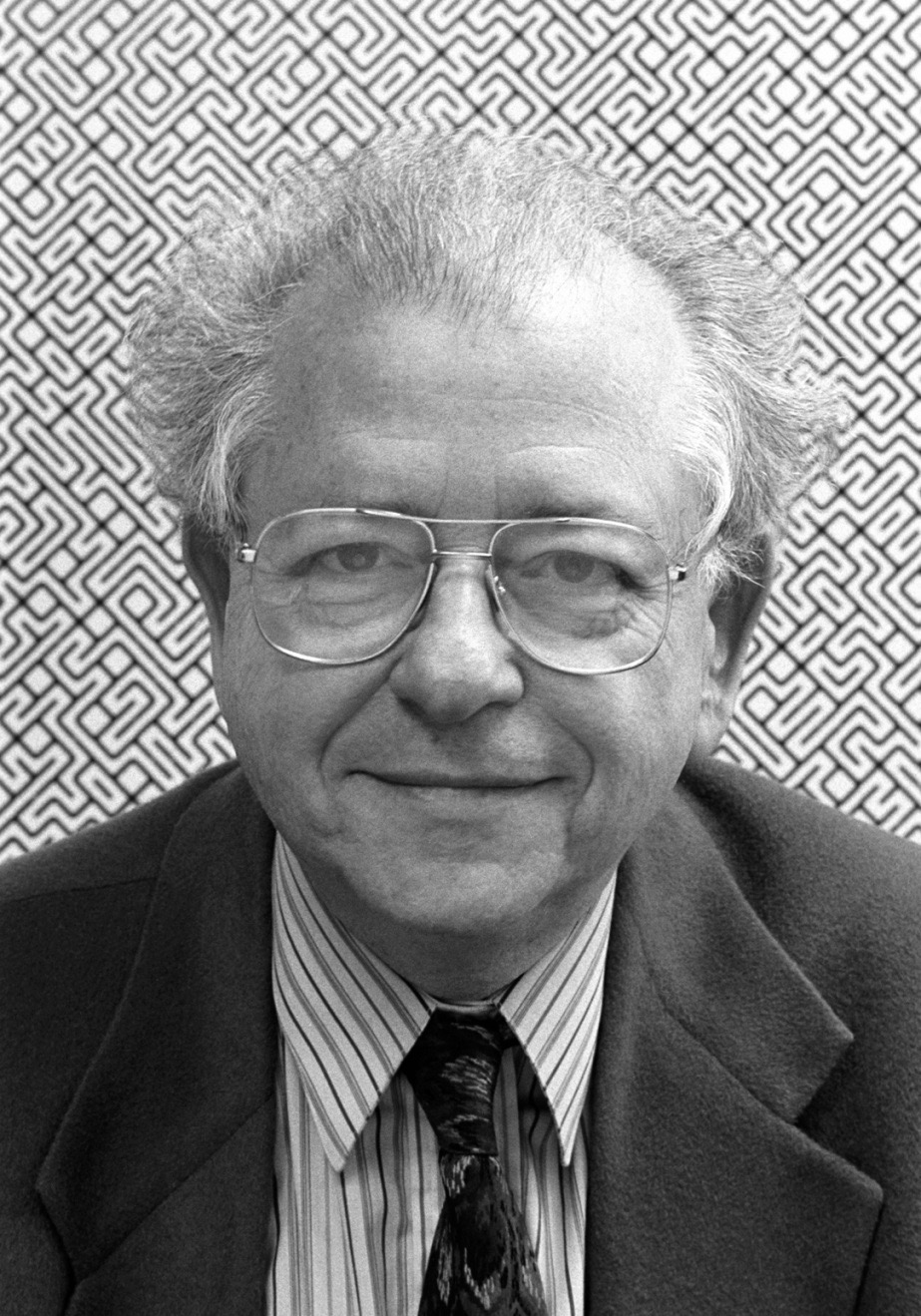 Human vision is sensitive to the difference of some types of elements and
  appears to be “numb” on other types of differences.
Béla Julesz
Search Experiment I
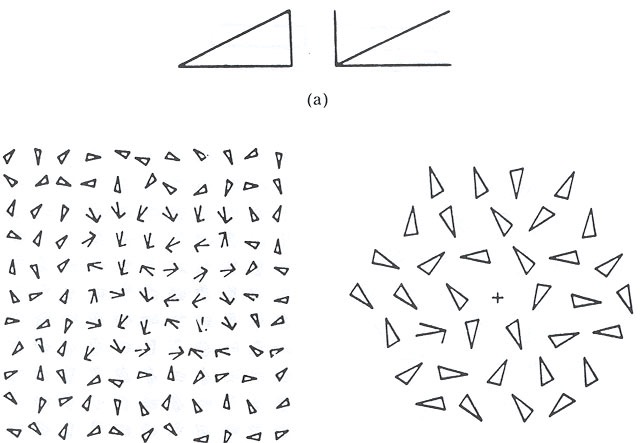 The subject is told to detect a target element in a number of background elements.
In this example, the detection time is independent of the number of background elements.
Search Experiment  II
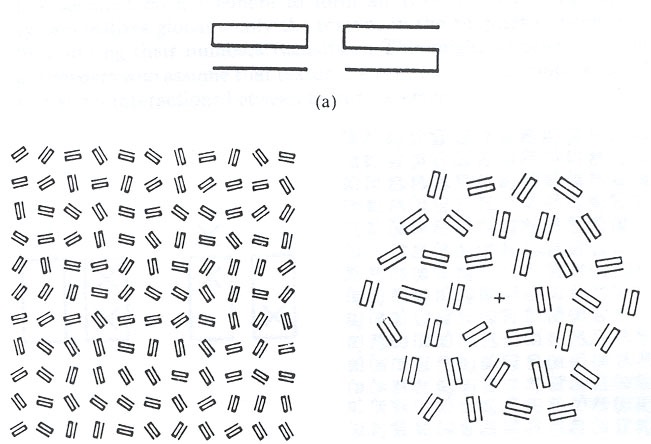 In this example, the detection time is proportional to the number of background elements,
And thus suggests that the subject is doing element-by-element scrutiny.
Heuristic
Julesz then conjectured the following:
Human vision operates in two distinct modes:
   1. Preattentive vision
          parallel,  instantaneous (~100--200ms),  without scrutiny,
            independent of the number of patterns, covering a large visual field.
           
   2. Attentive vision
         serial search by focal attention in 50ms steps limited to small aperture.
Examples
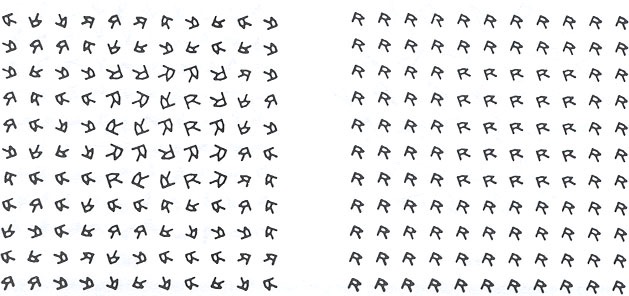 Pre-attentive vision is sensitive to size/width, orientation changes
Examples
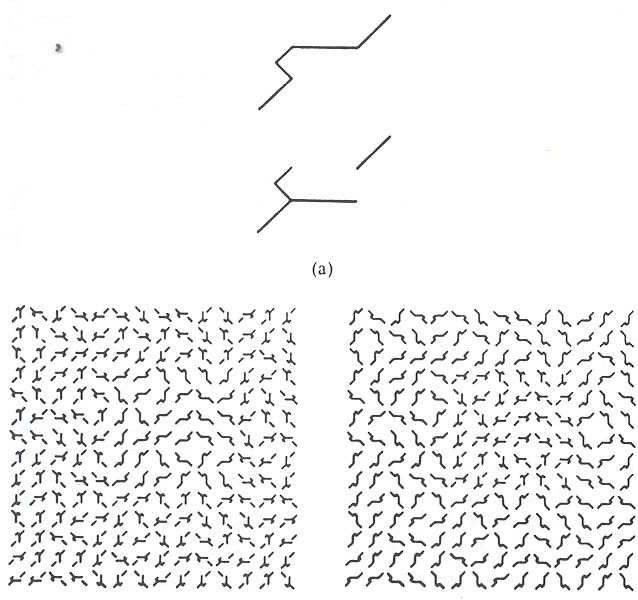 Sensitive to number 
of terminators

Left:      fore-back
Right:   back-fore

See previous examples 
For cross and terminators
Julesz Conjecture
Textures cannot be spontaneously discriminated if they have the same first-order and second-order statistics and differ only in their third-order or higher-order statistics. 
					(later proved wrong)
But it is worth noting that Julesz’s conclusions are largely based on ensemble of 
artificial texture patterns.  It was infeasible to synthesize  natural textures  for
 controlled experiments at that time.
1st Order Statistics
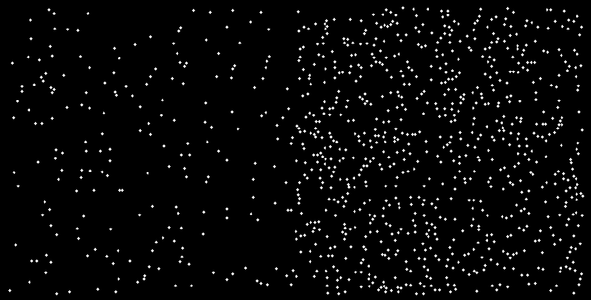 5% white
20% white
2nd Order Statistics
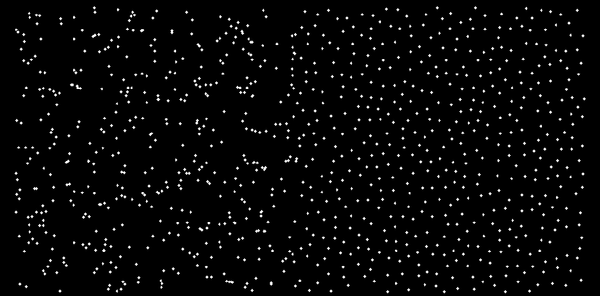 10% white
How can we represent texture in natural images?
Idea 1: Record simple statistics (e.g., mean, std.) of absolute filter responses
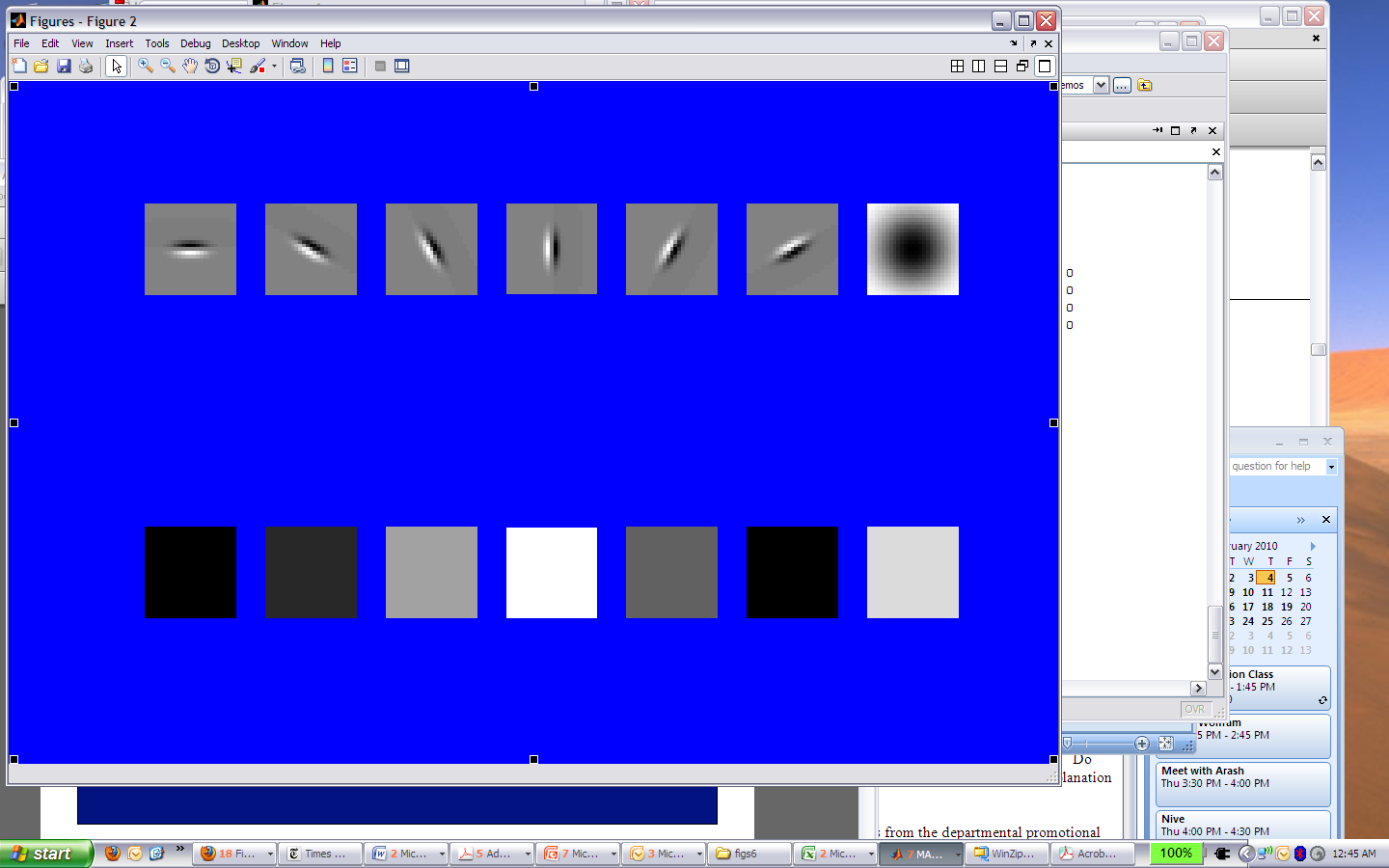 Can you match the texture to the response?
Filters
A
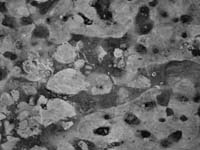 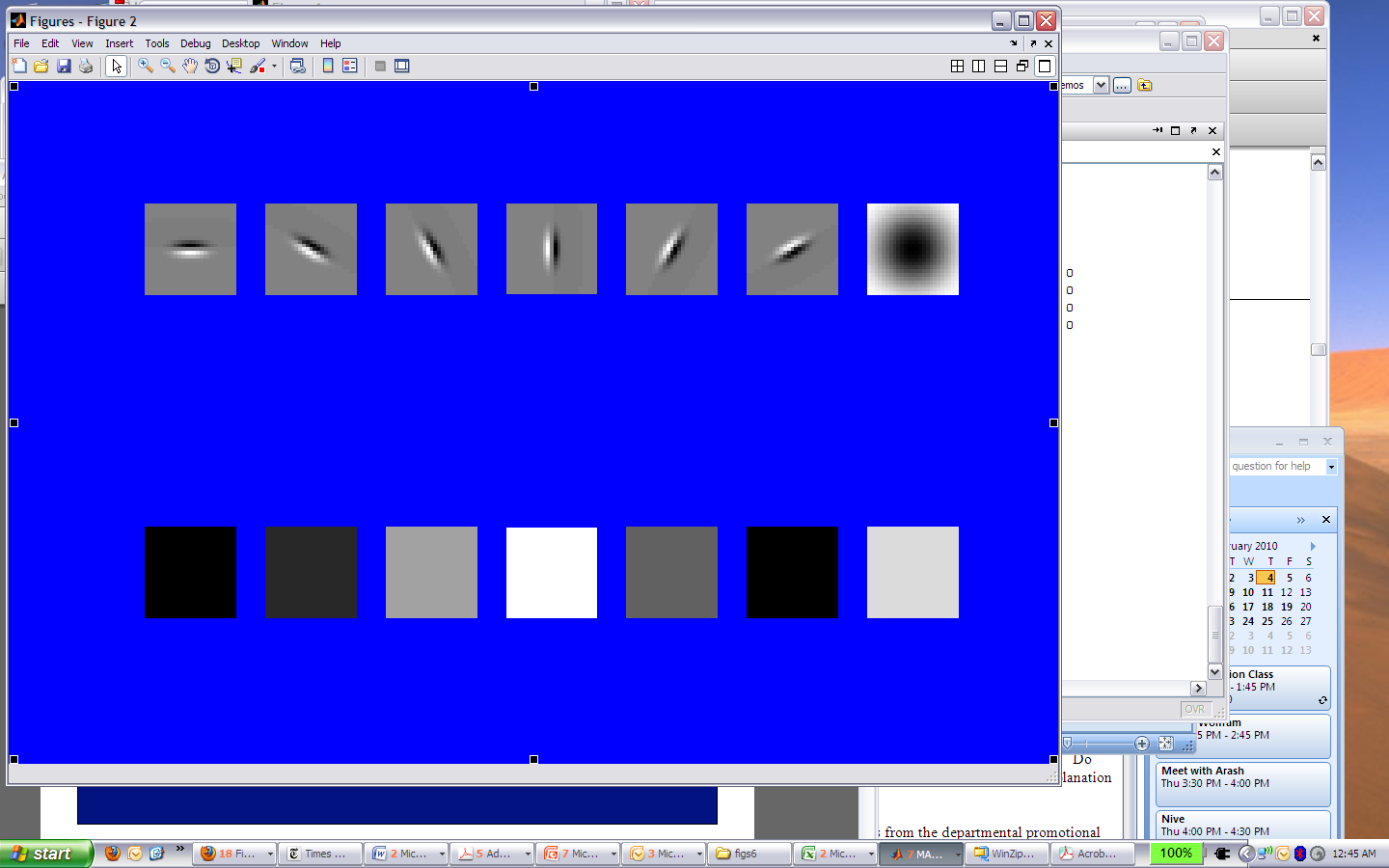 B
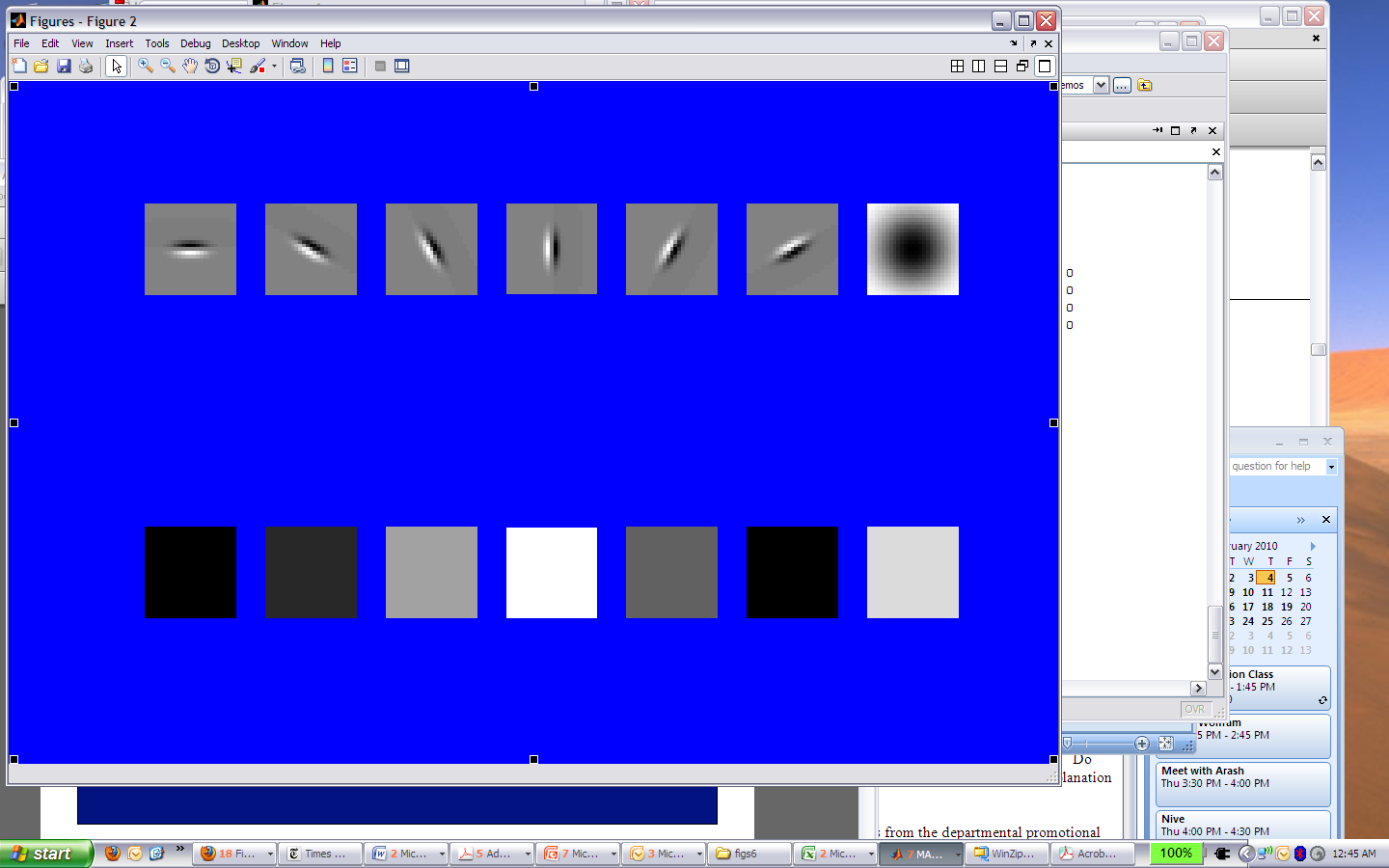 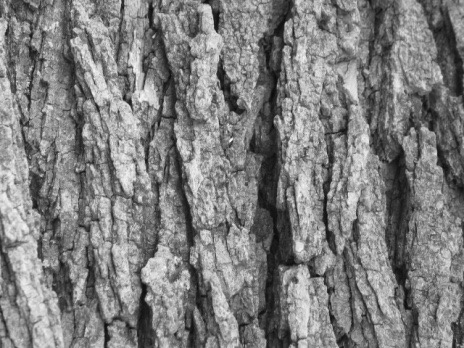 1
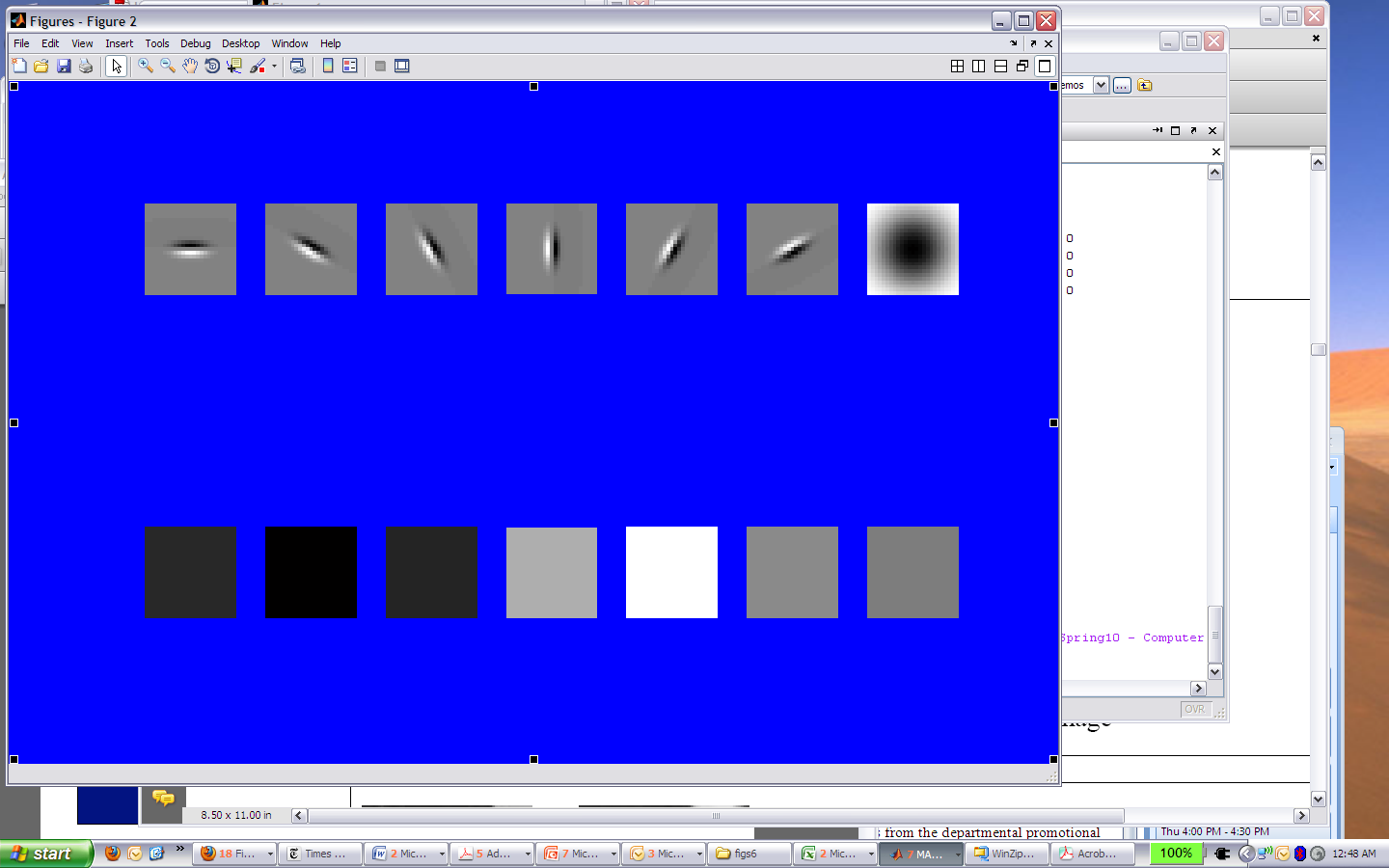 2
C
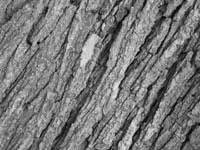 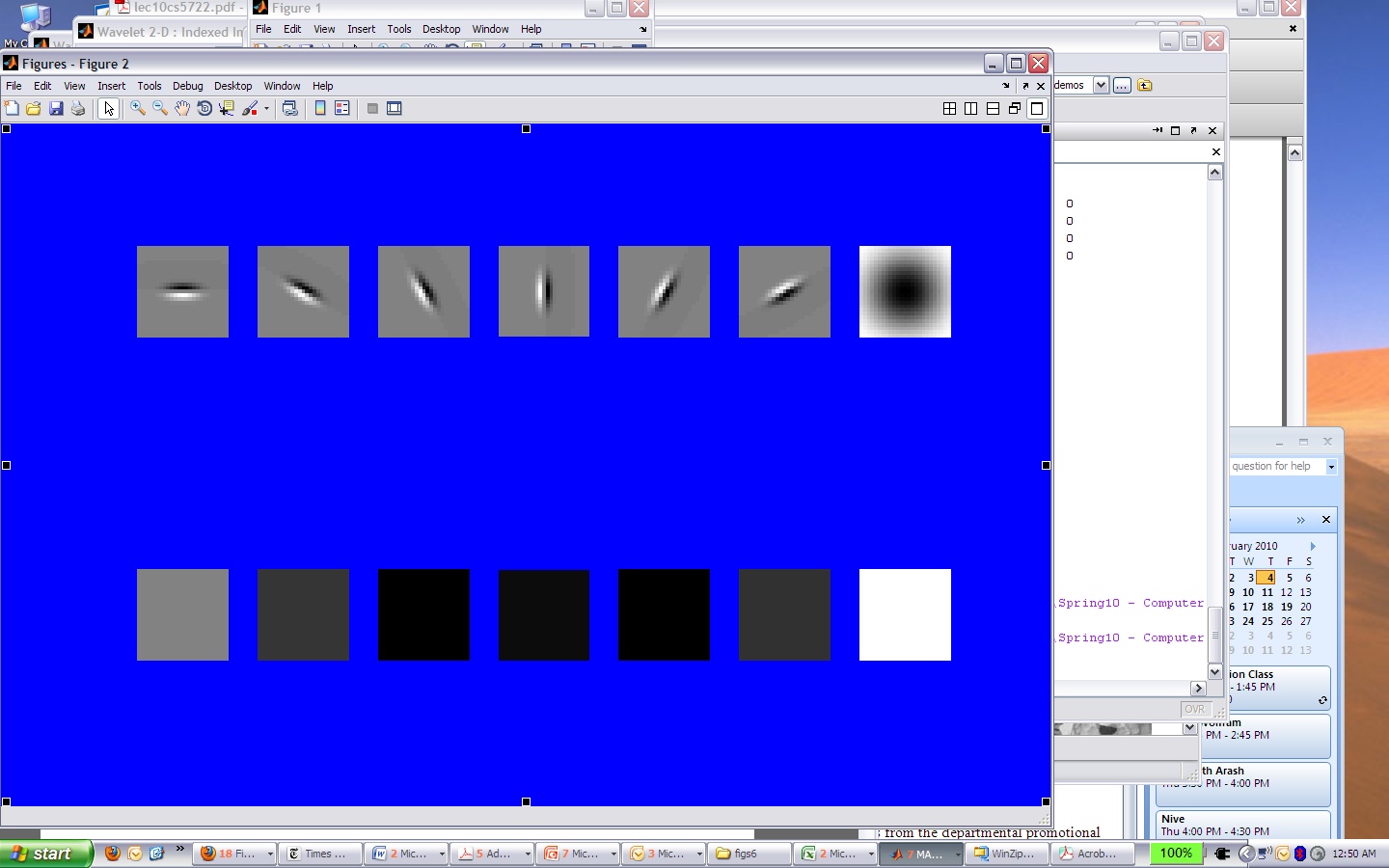 3
Mean abs responses
How can we represent texture in natural images?
Can be thought of as an single “orientation histogram”

Idea 2:  Marginal histograms of filter responses 
one histogram per filter
Multi-scale filter decomposition
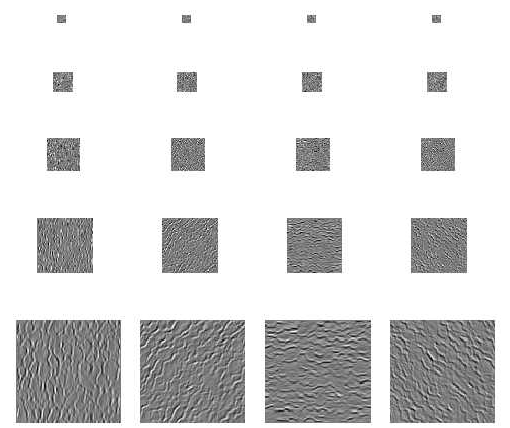 Filter bank
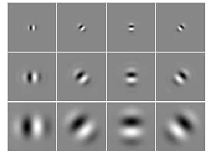 Input image
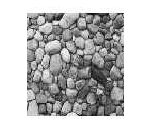 Filter response histograms
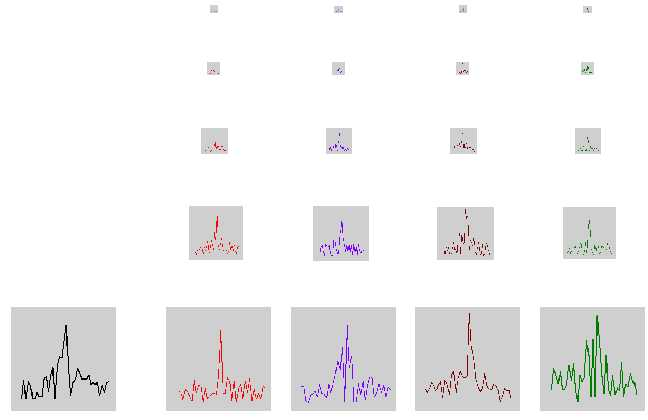 Heeger & Bergen, SIGGRAPH‘95
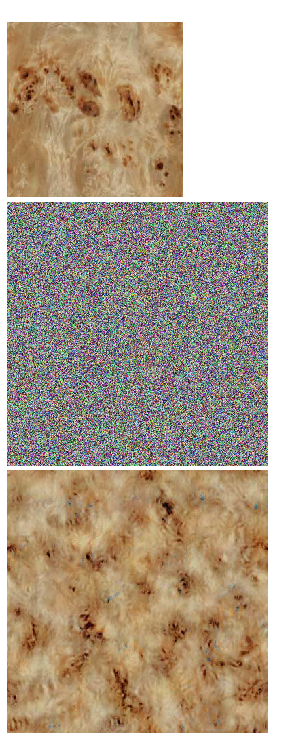 Start with a noise image as output 
Main loop:
Match pixel histogram of output image to input
Decompose input and output images using multi-scale filter bank (Steerable Pyramid)
Match subband histograms of input and output pyramids
Reconstruct input and output images (collapse the pyramids)
Heeger, Bergen, Pyramid-based texture analysis/synthesis, SIGGRAPH 1995
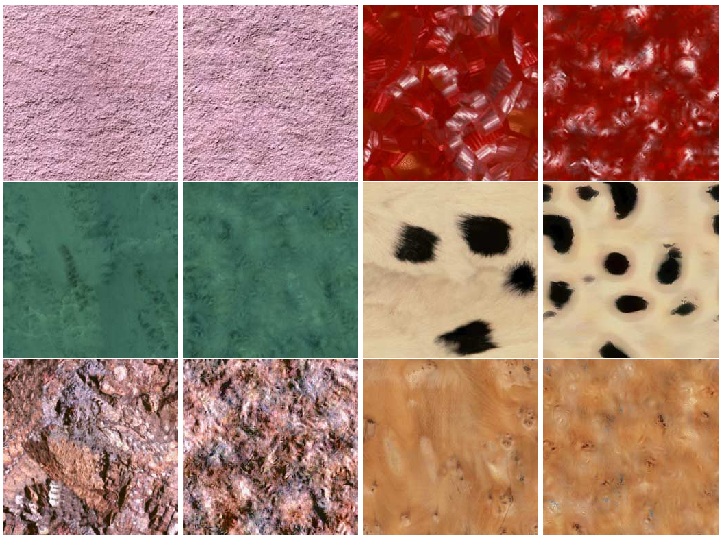 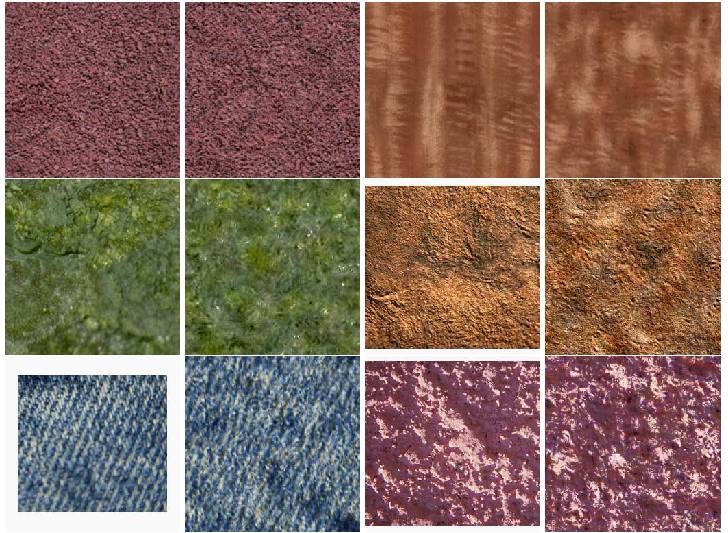 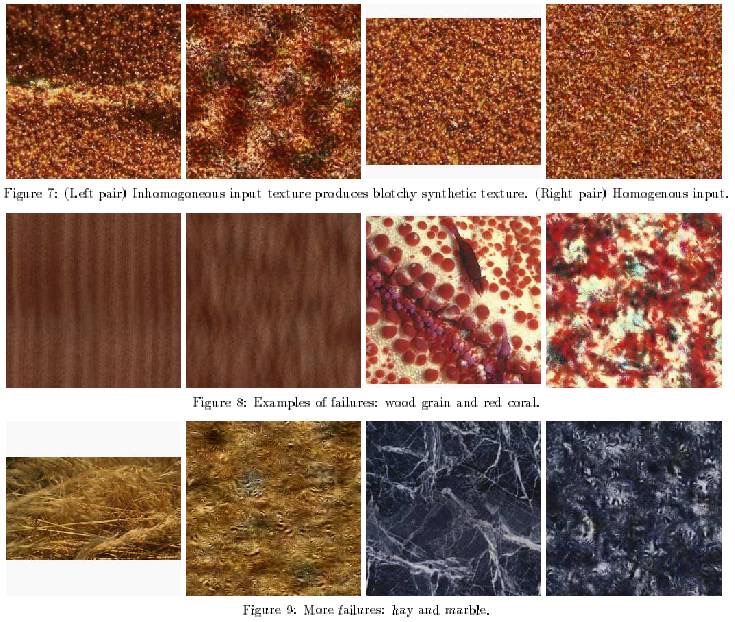 Simoncelli & Portilla ’98+
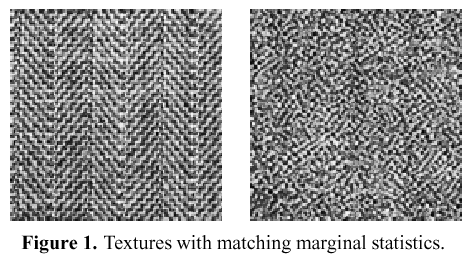 Marginal statistics are not enough 
 Neighboring filter responses are highly correlated 
an edge at low-res will cause an edge at high-res
Let’s match 2nd order statistics too!

J Portilla and E P Simoncelli. A Parametric Texture Model based on Joint Statistics of Complex Wavelet Coefficients. Int'l Journal of Computer Vision. 40(1):49-71, October, 2000.
Simoncelli & Portilla ’98+
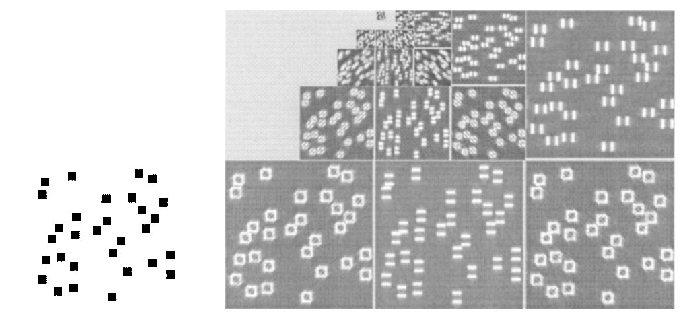 Match joint histograms of pairs of filter responses at adjacent spatial locations, orientations, and scales.
Optimize using repeated projections onto statistical constraint surfaces
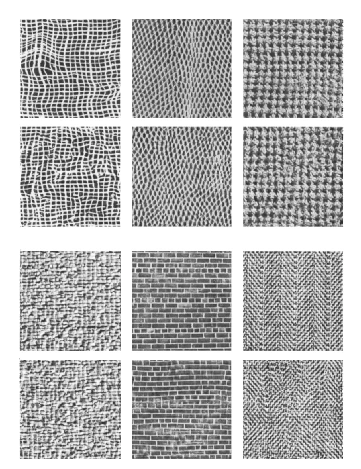 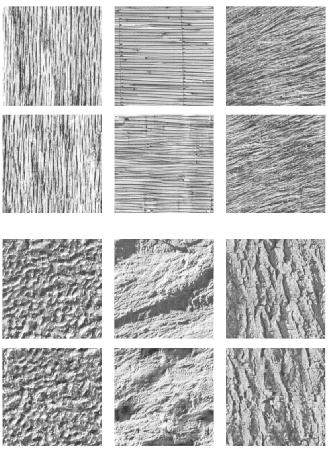 Choice of image features
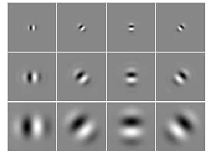 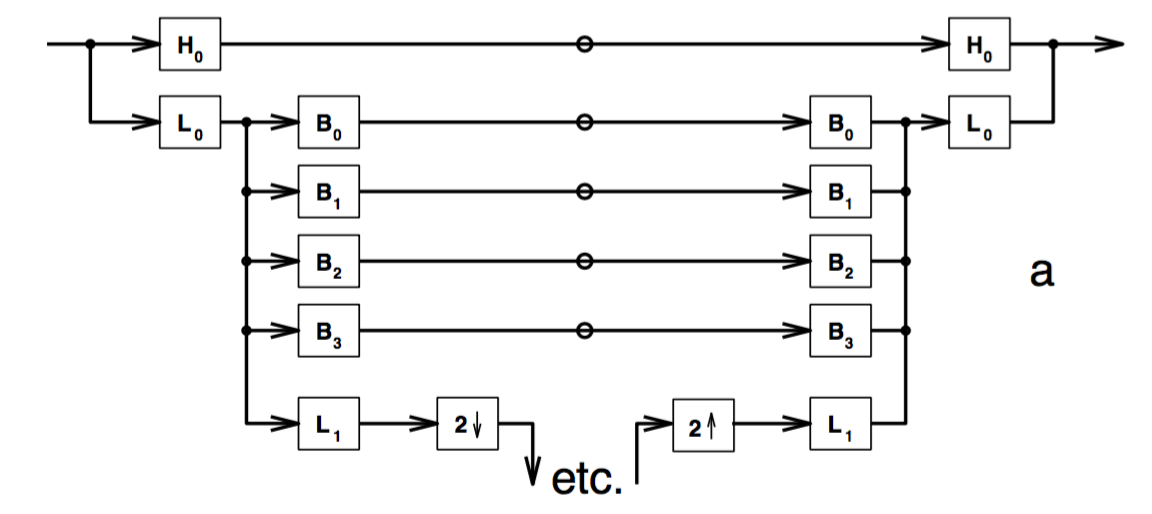 [Heeger & Bergen ’95]
Why these features?
Choice of image features
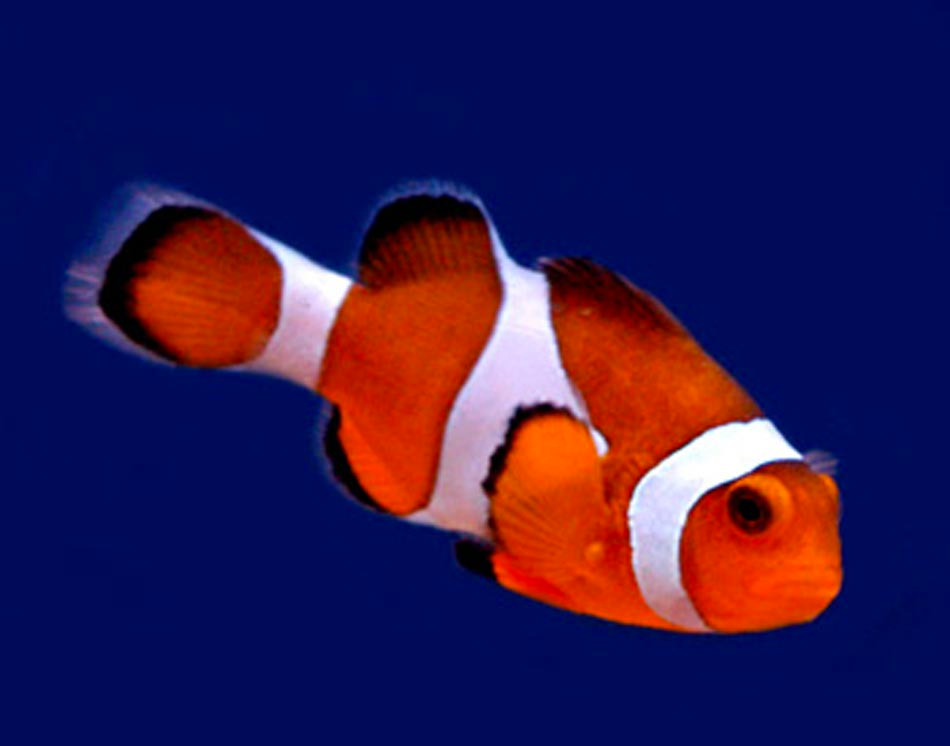 “clown fish”
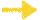 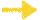 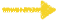 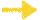 Instead, extract features learned by a neural net!
- Use a net that was trained to recognize objects or scenes.
- State-of-the-art features for lots of tasks.
Extracting neural net features
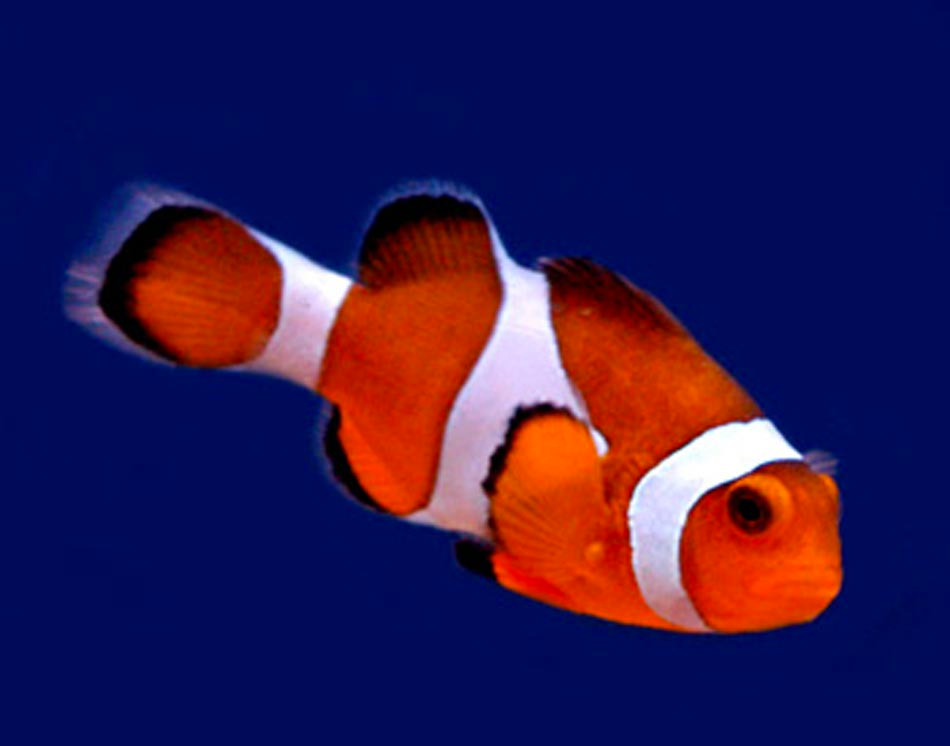 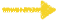 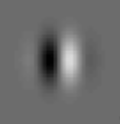 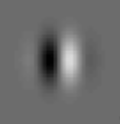 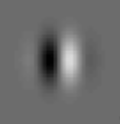 convolution
(= matrix multiplication)
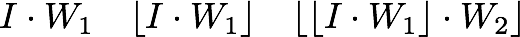 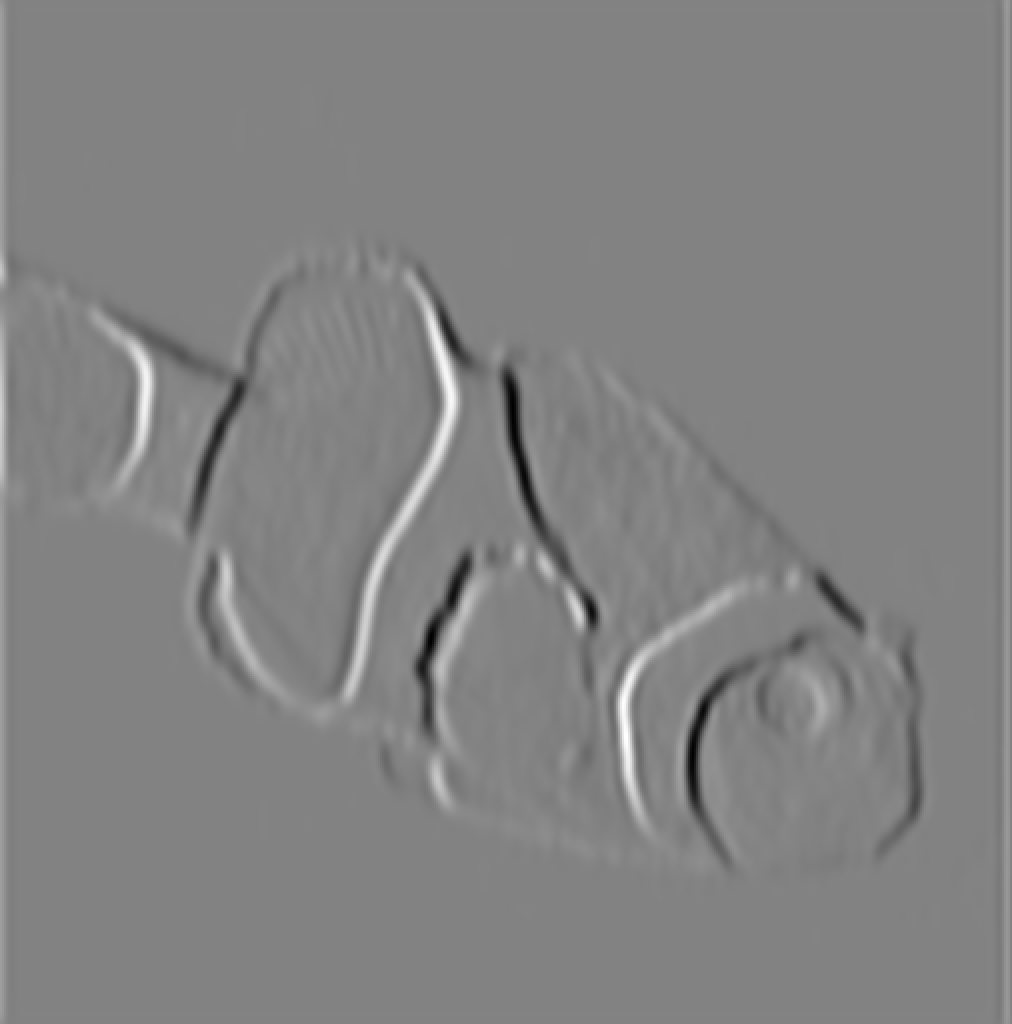 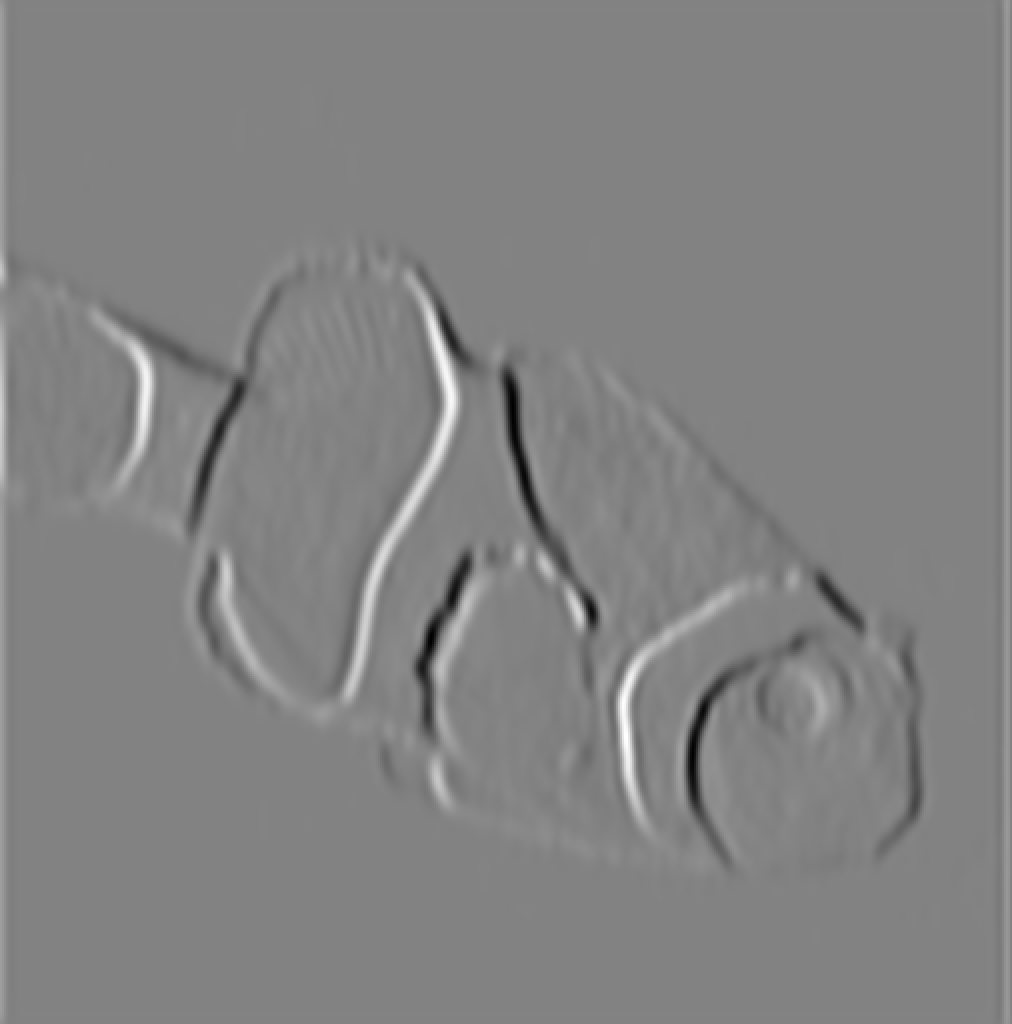 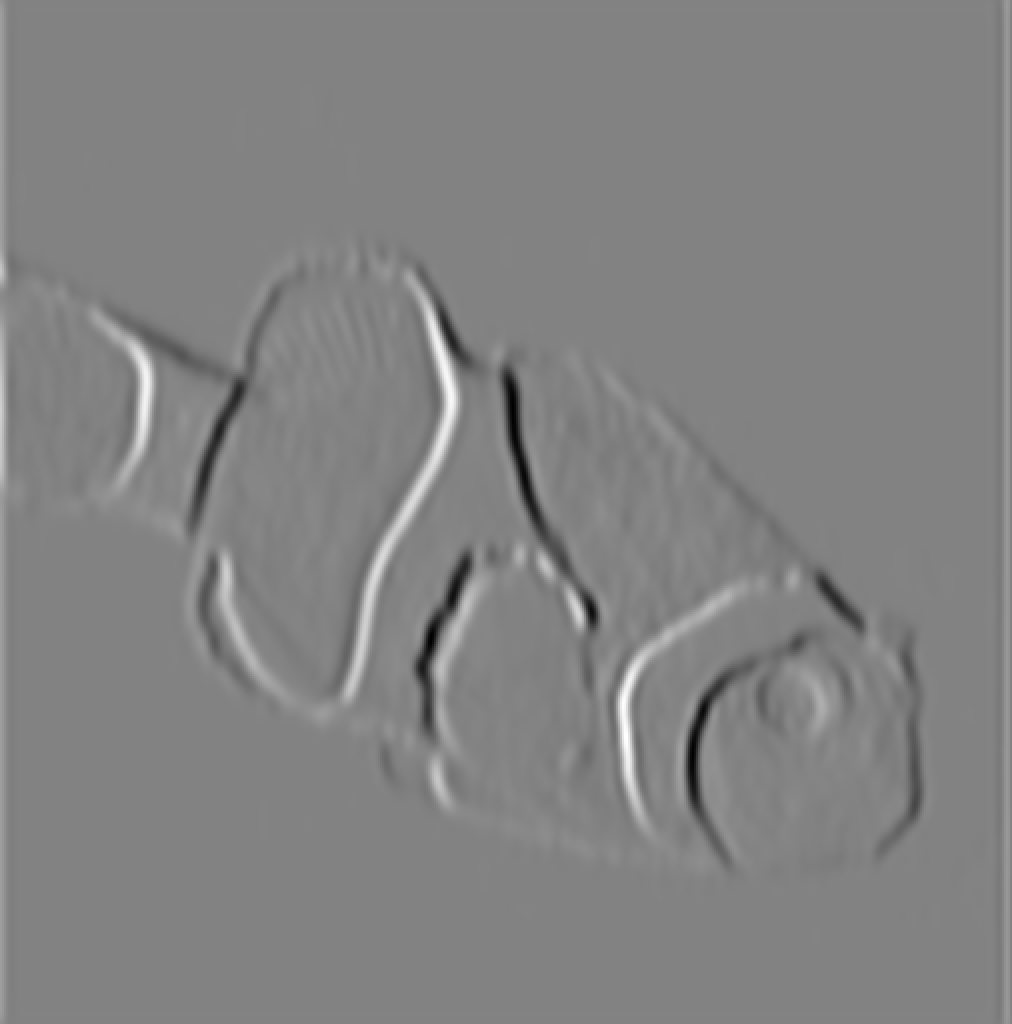 where
i.e. set negative values to 0.
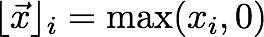 Extracting neural net features
“conv1”
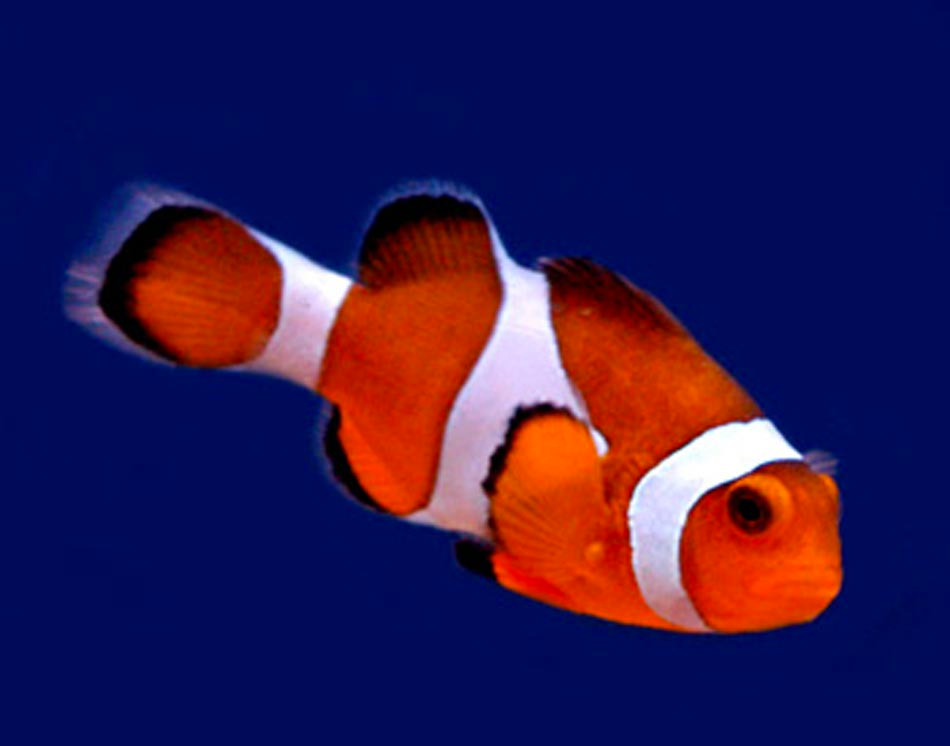 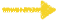 convolution
then, nonlinearity
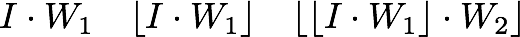 Extracting neural net features
“conv2”
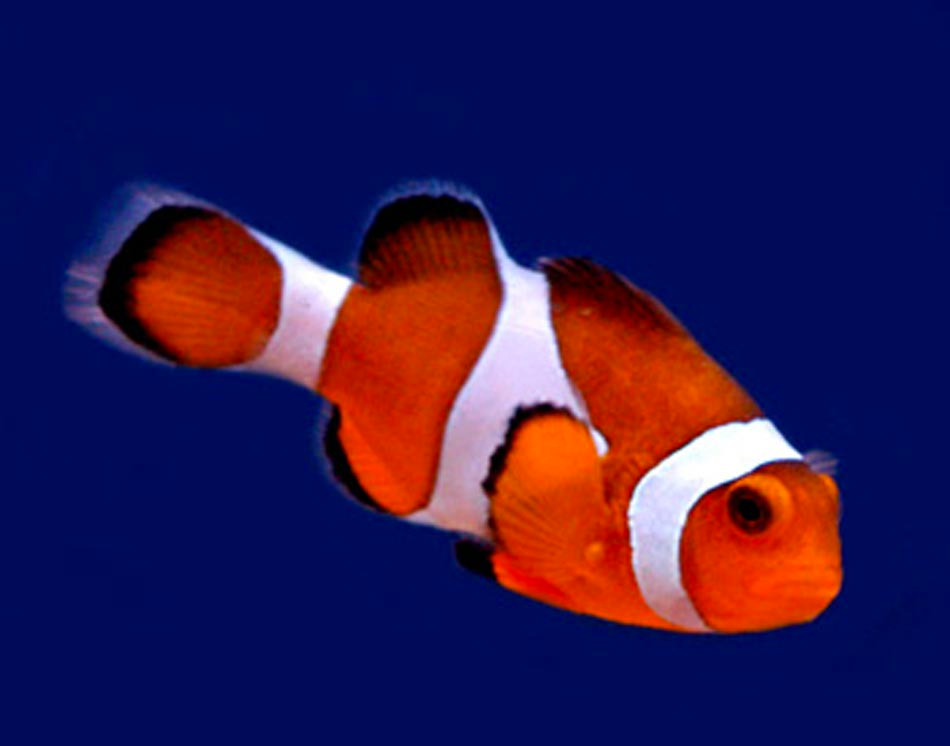 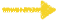 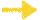 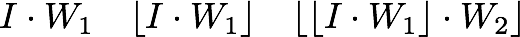 Extracting neural net features
“conv3”
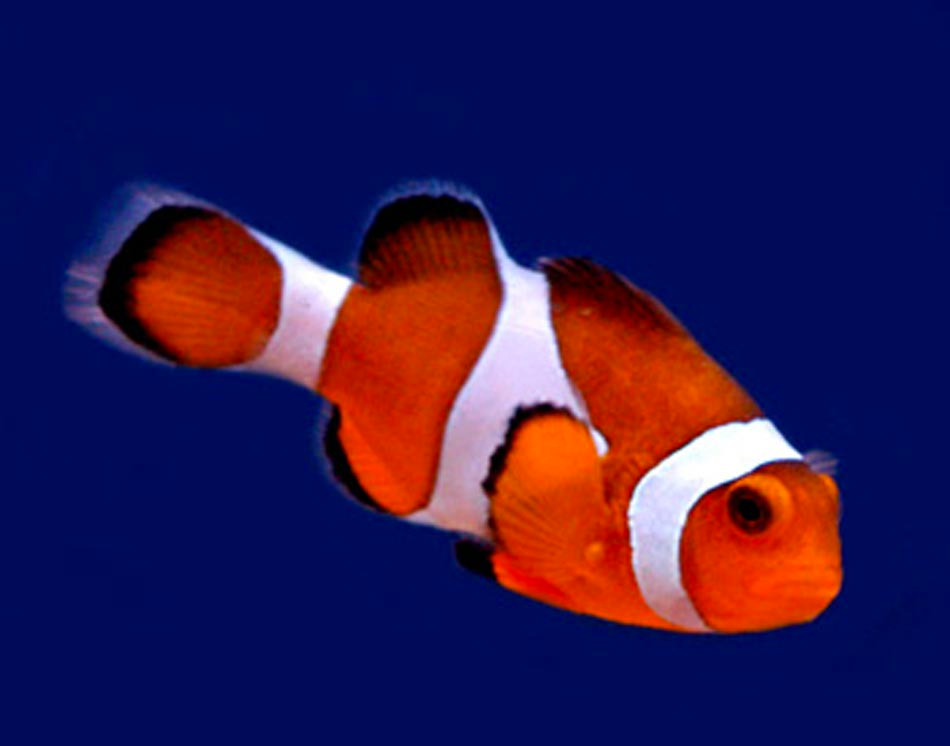 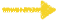 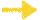 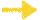 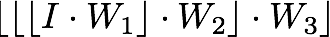 Extracting neural net features
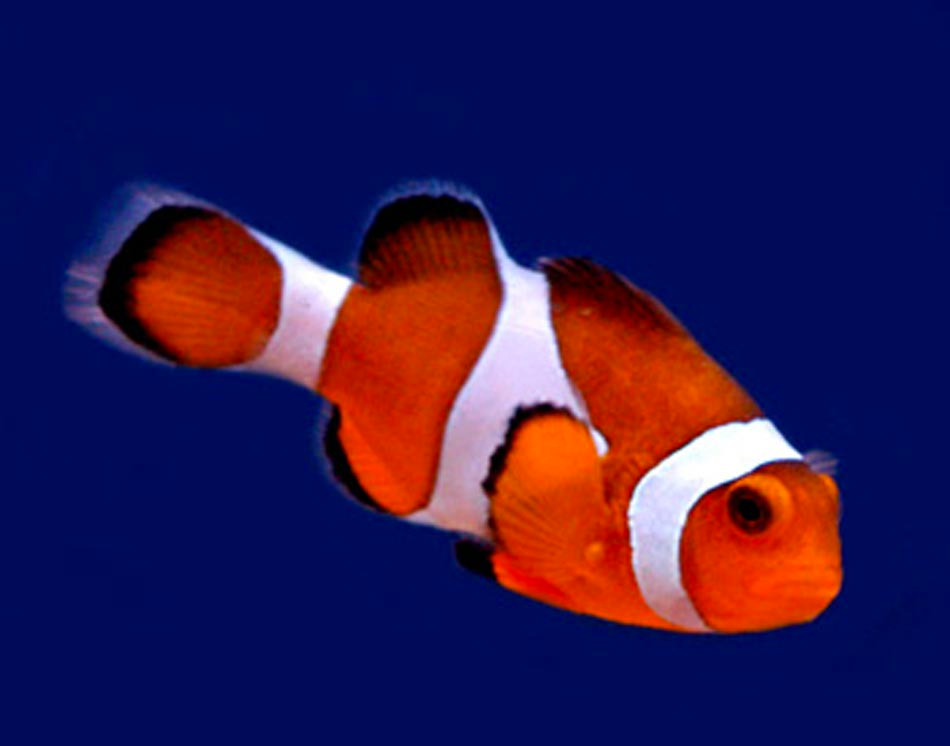 “clown fish”
log probability
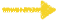 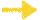 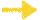 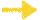 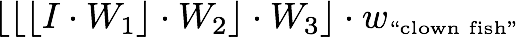 Extracting neural net features
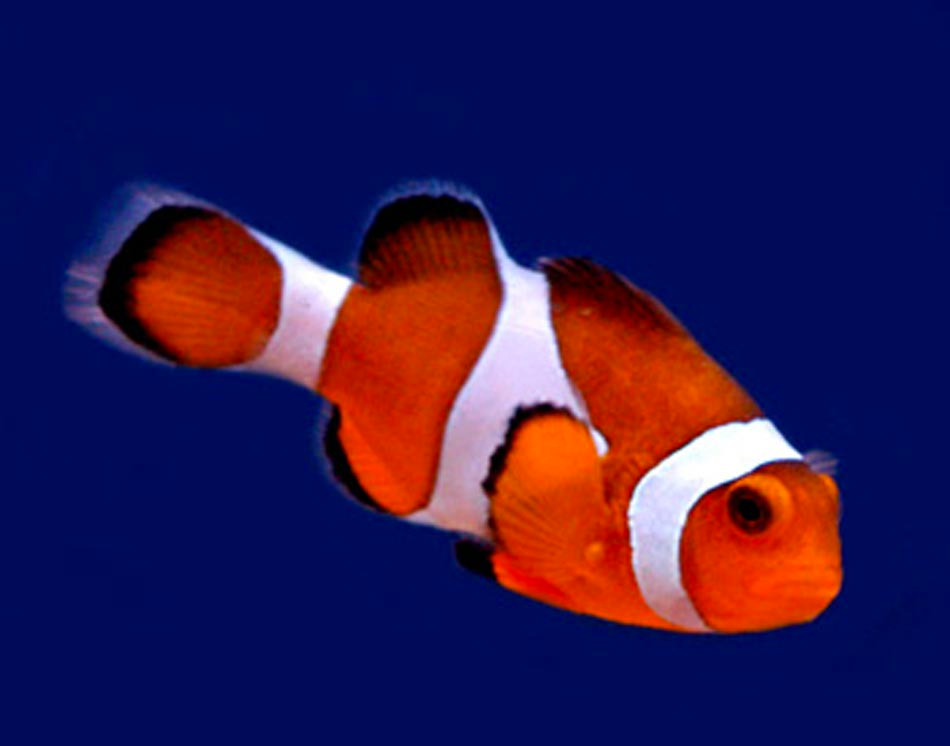 conv2 “feature activations”
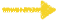 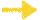 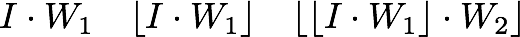 Extracting neural net features
128 
channels
conv2 “feature activations”
e.g. (112 x 112) x 128 for conv2
of one popular model (VGG19)
112
height
112 width
Match target image stats
by minimizing:
Texture statistics
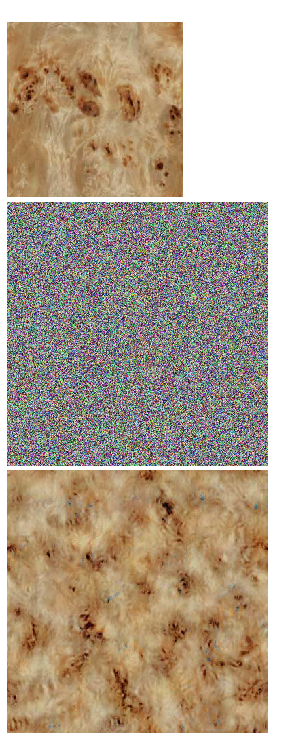 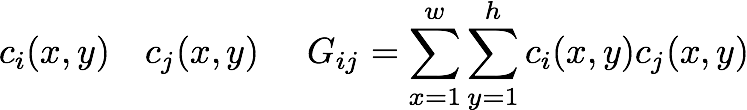 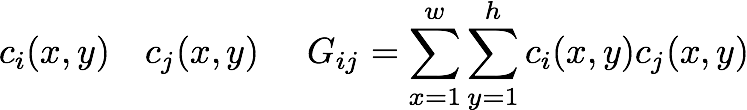 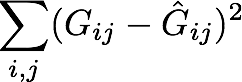 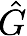 128 
channels
Gram (≈ covariance) matrix:
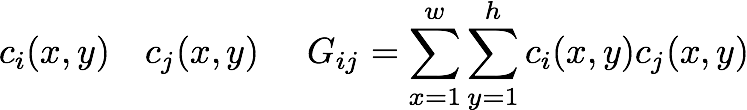 [Gatys et al. 2016]
Use all layers.
Minimize with gradient descent.
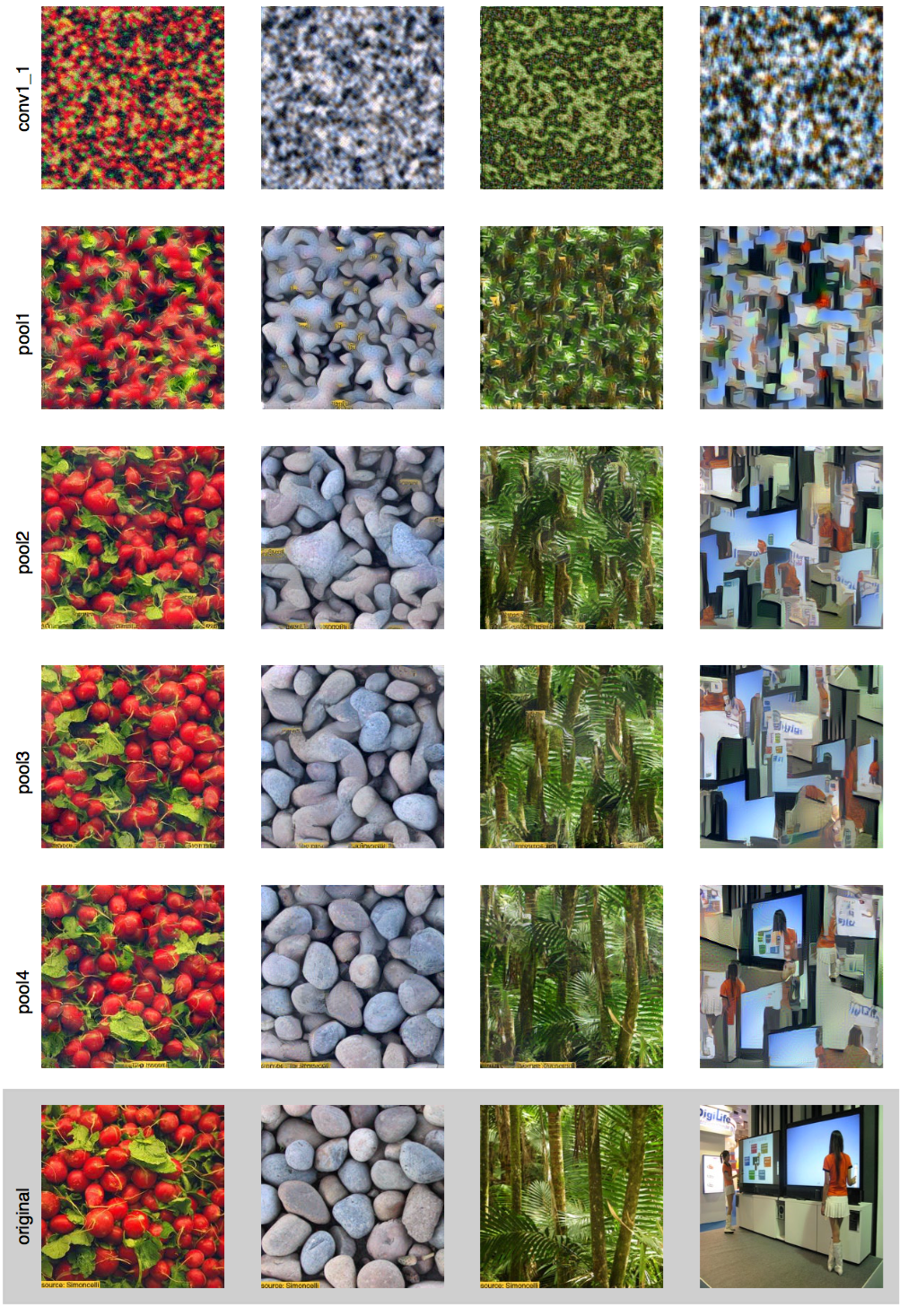 High
Low
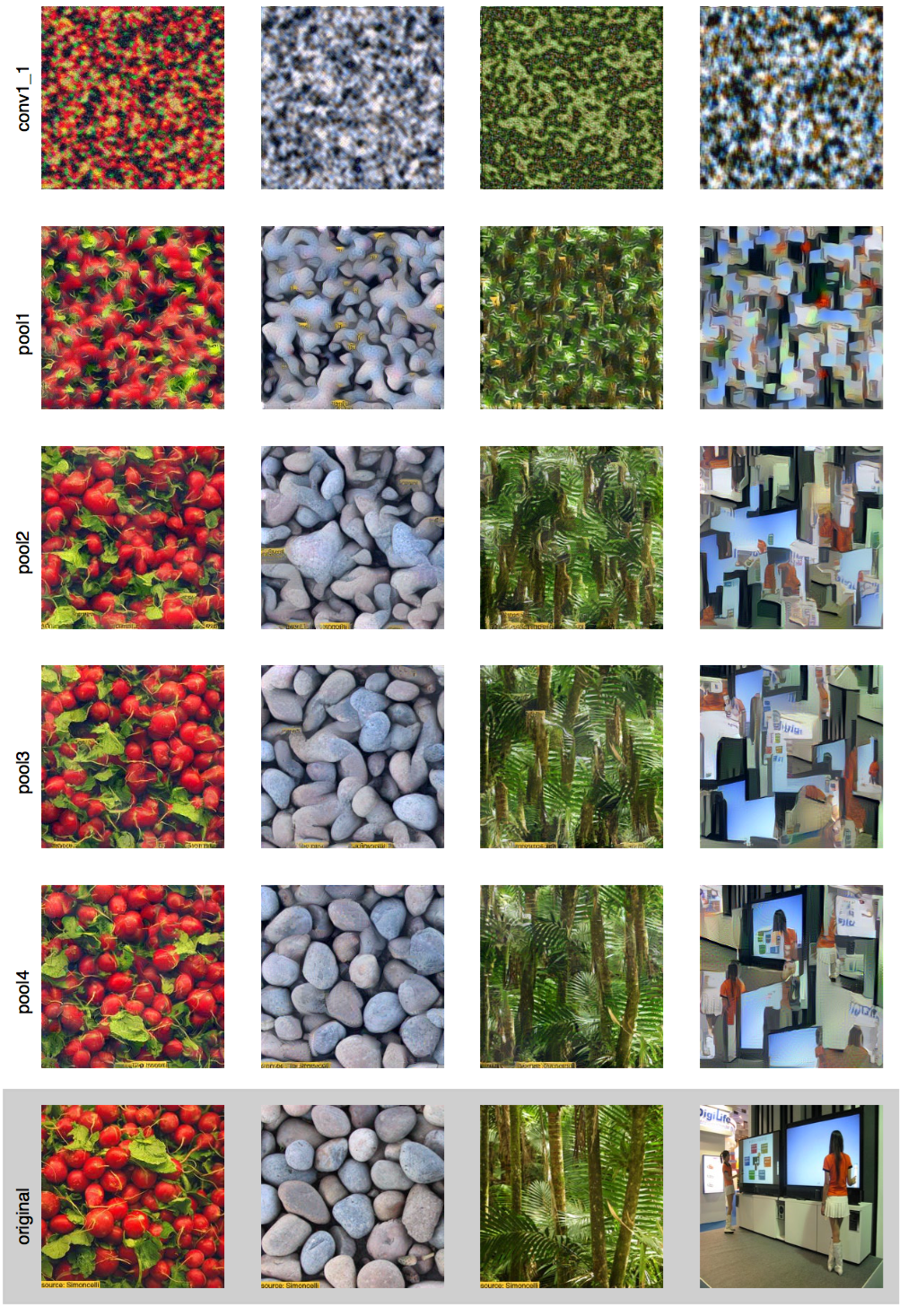 Texture captures artistic style.
Can we transfer the style of a painting to a photo?
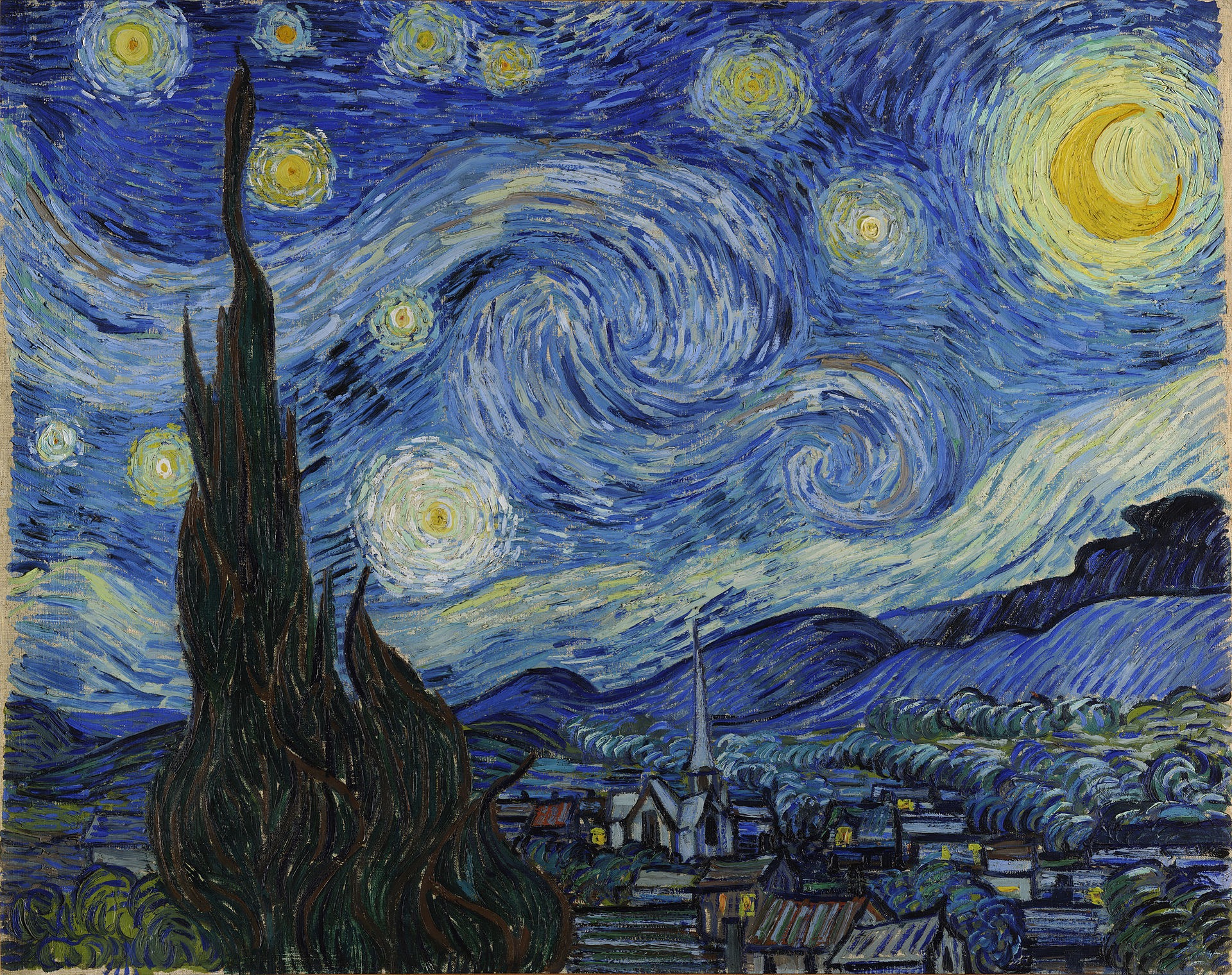 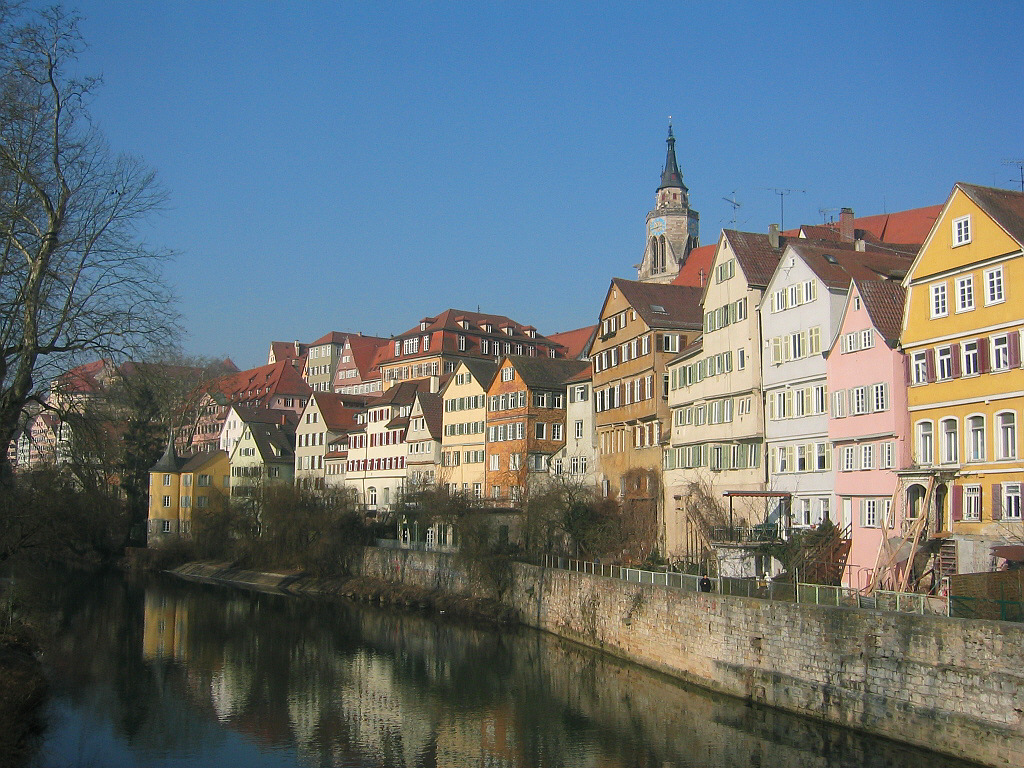 [Gatys et al. 2016]
Match the “style” of the painting.
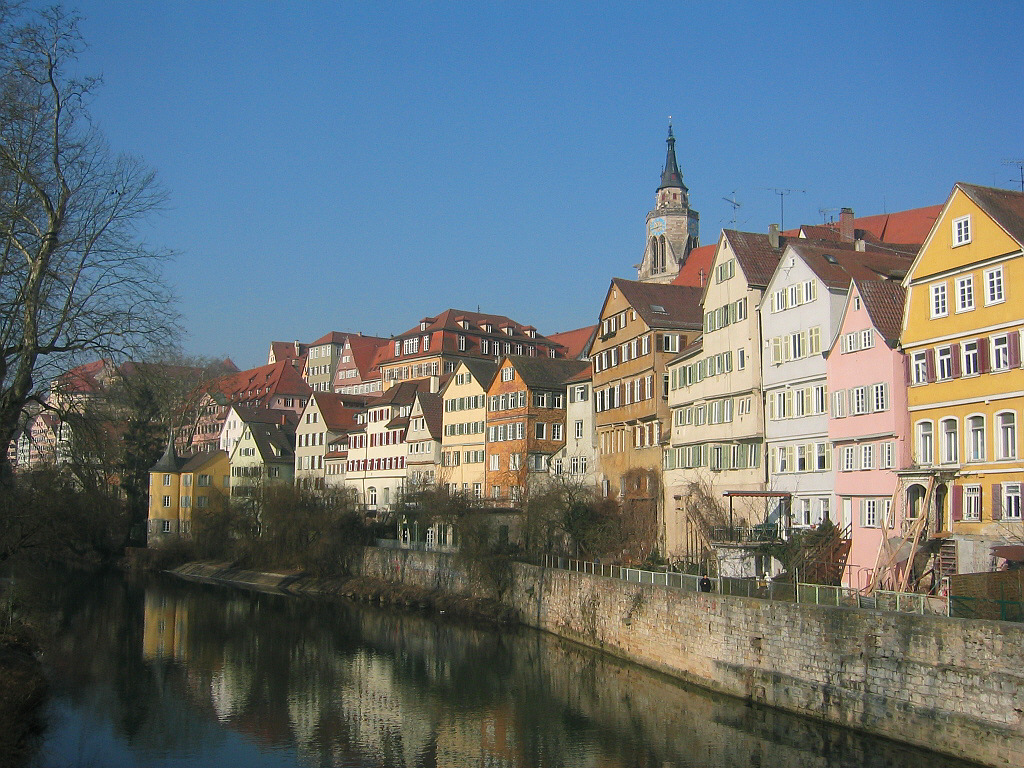 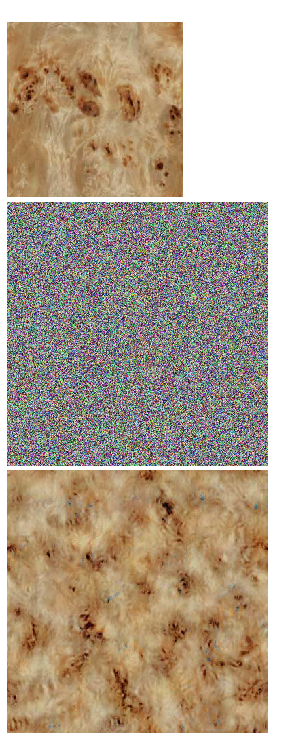 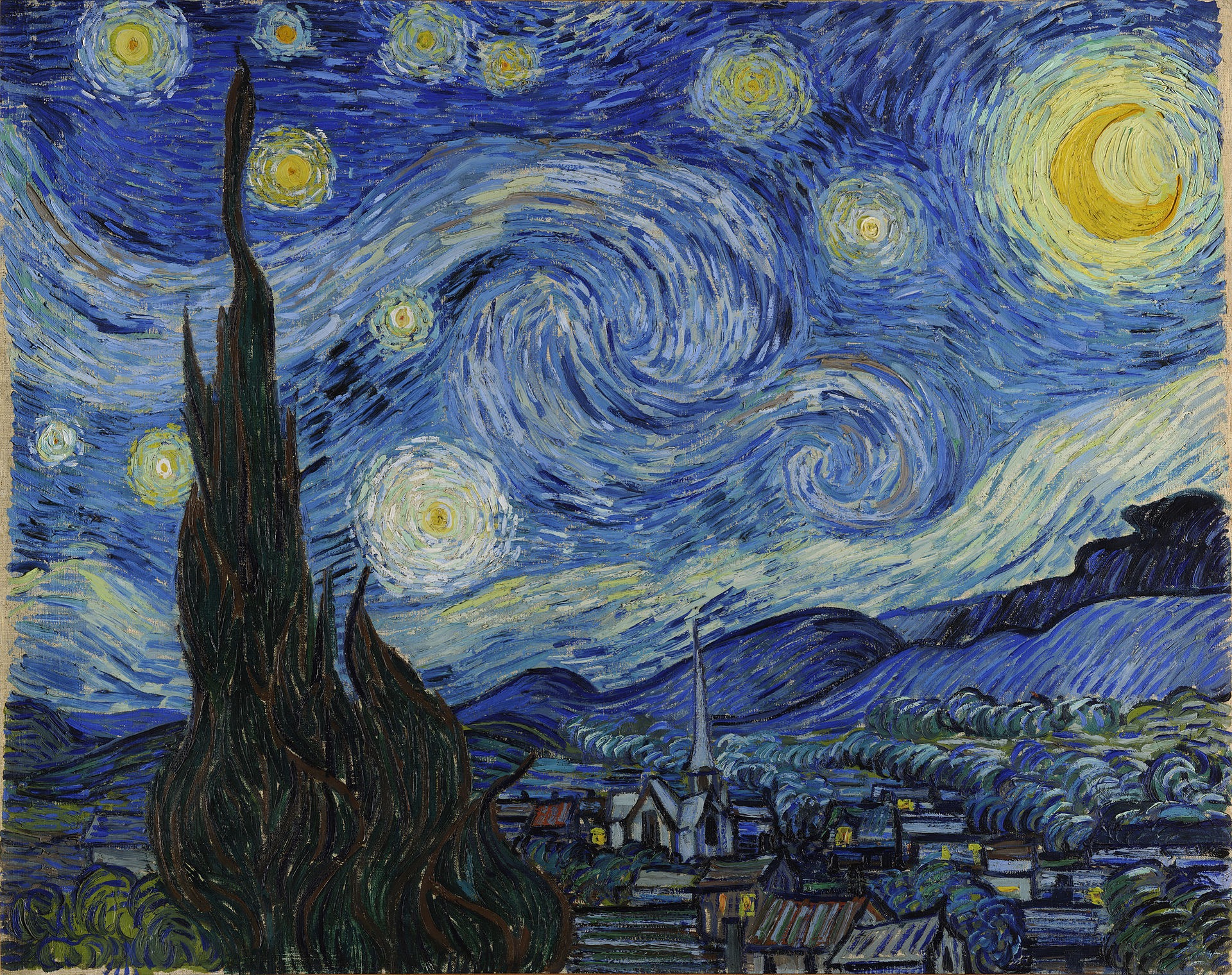 And the “content” of the photo.
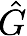 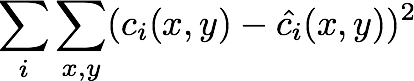 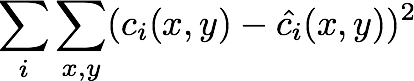 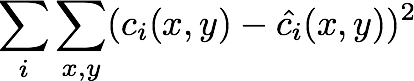 Synthesized image
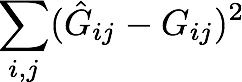 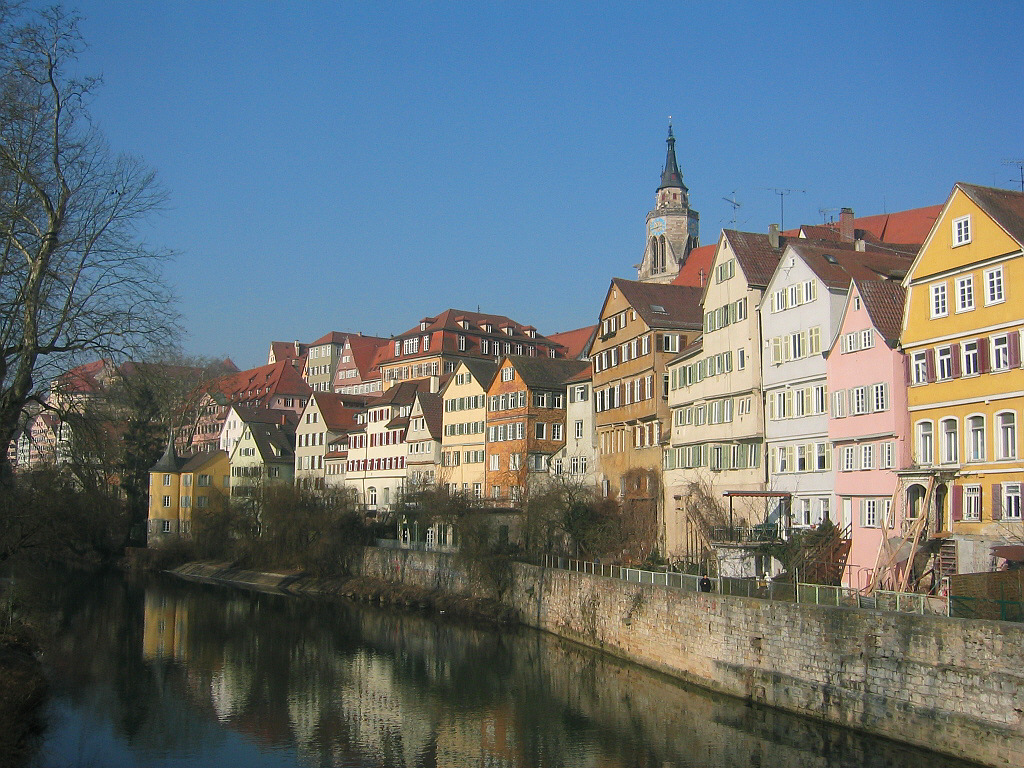 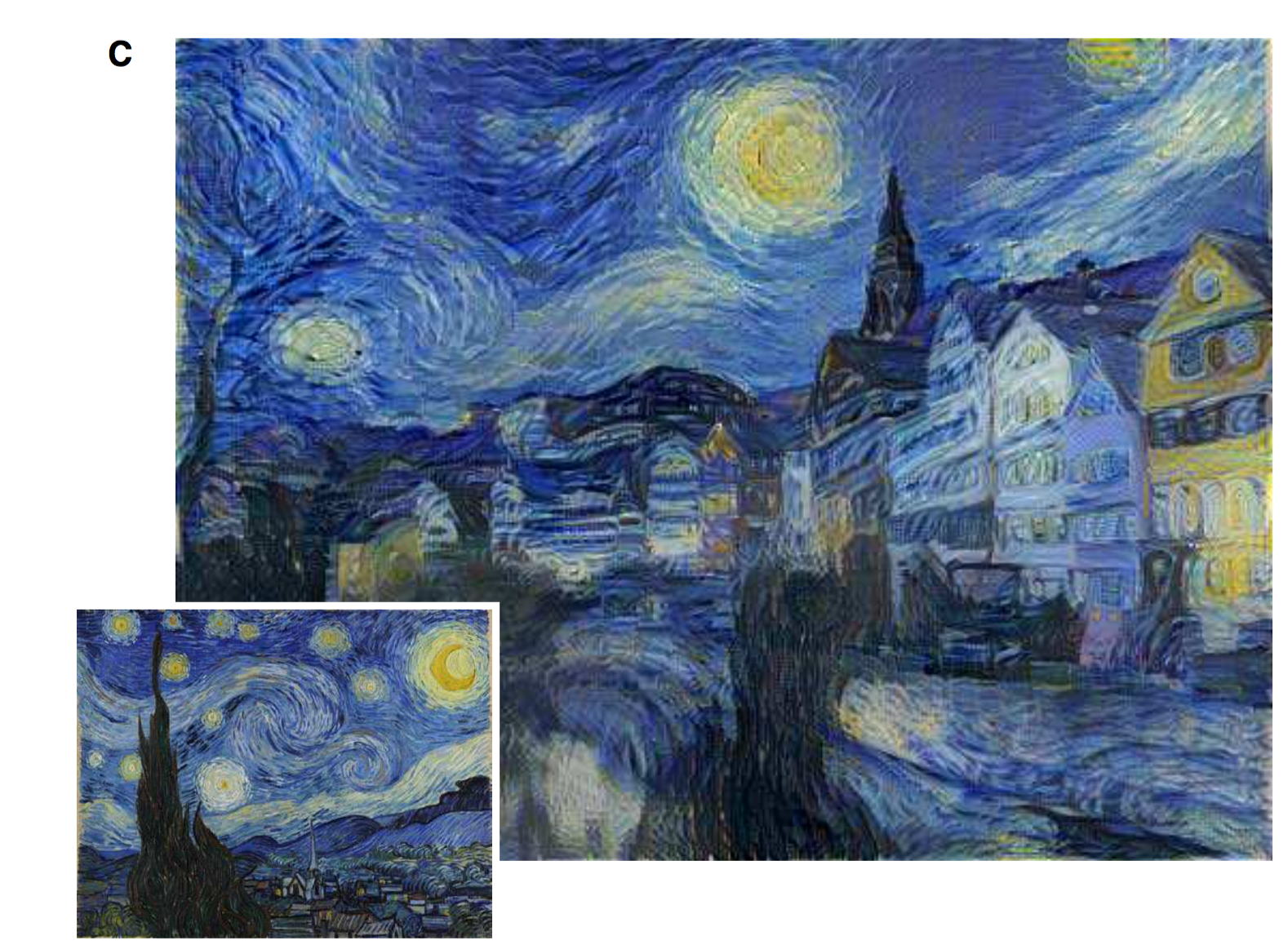 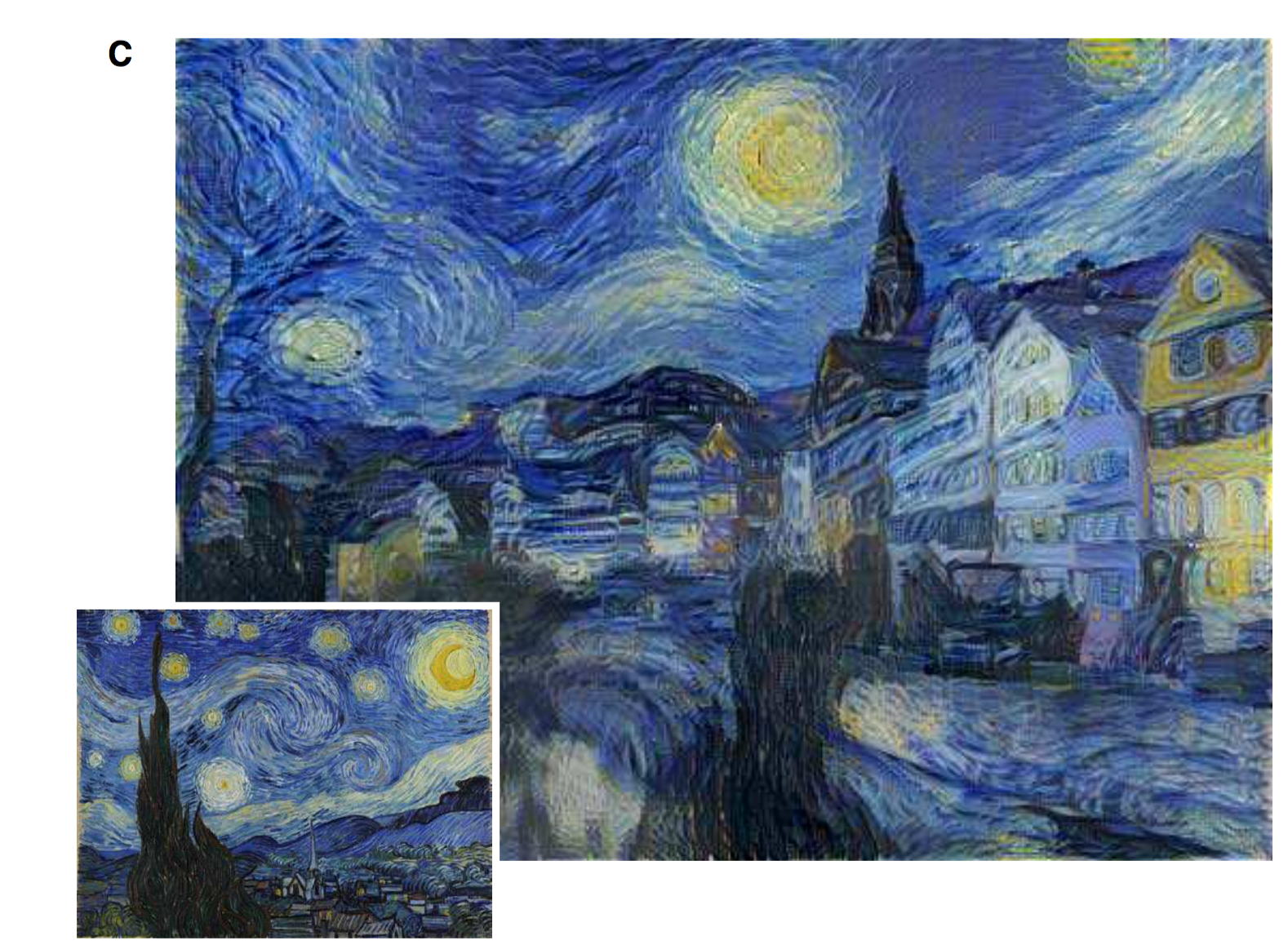 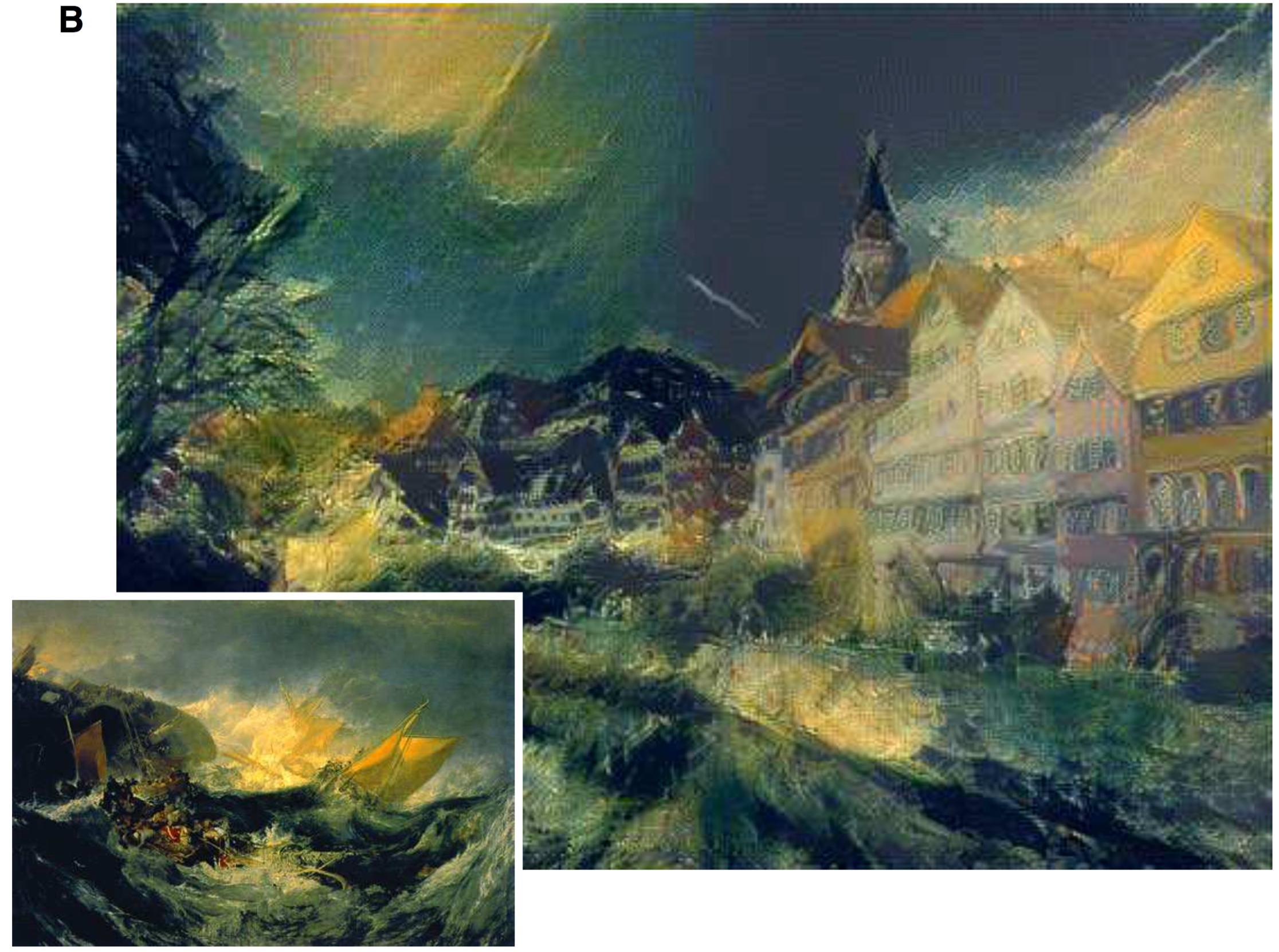 [Speaker Notes: The Shipwreck of the Minotaur]
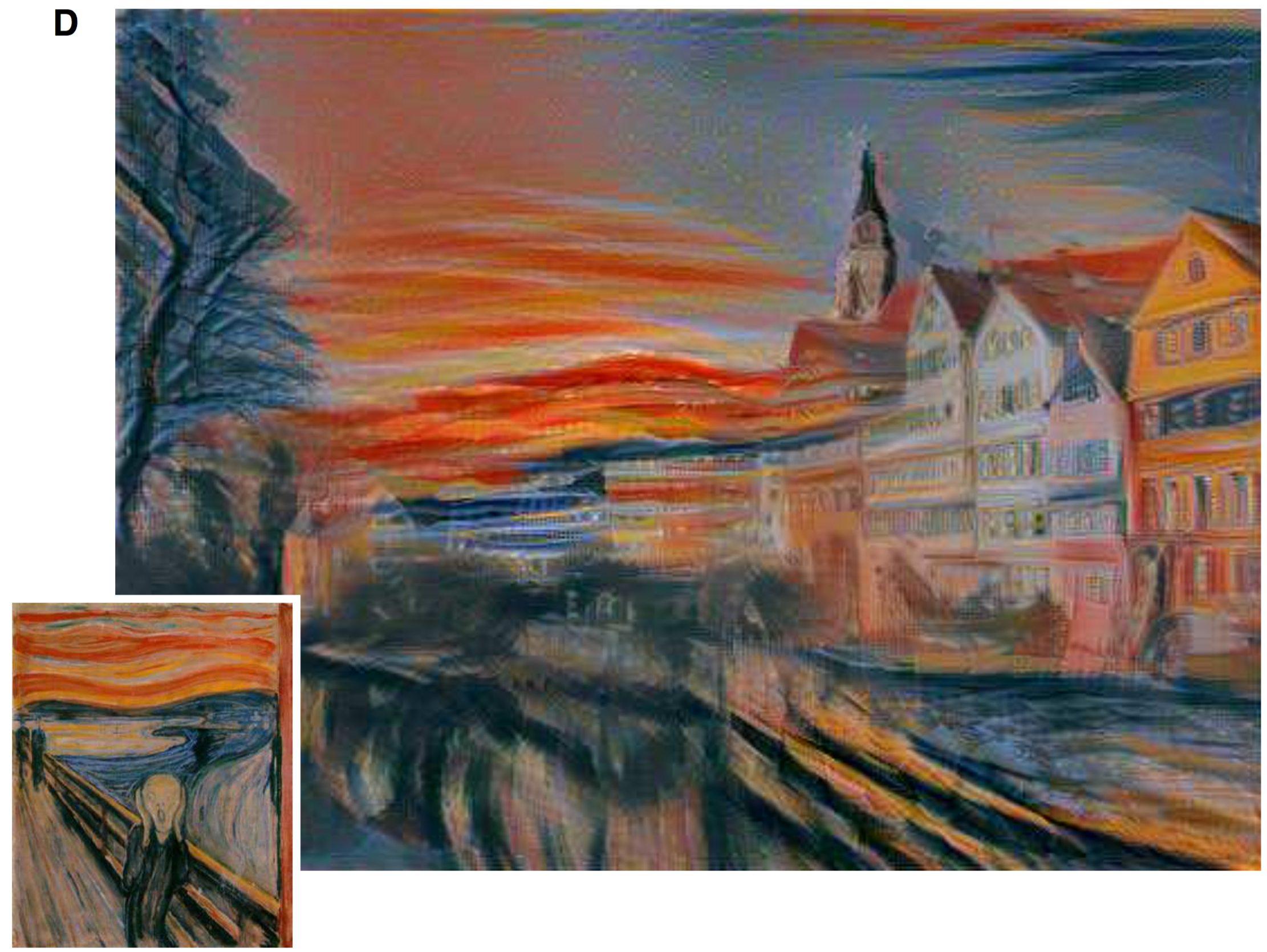 [Speaker Notes: The Scream.]
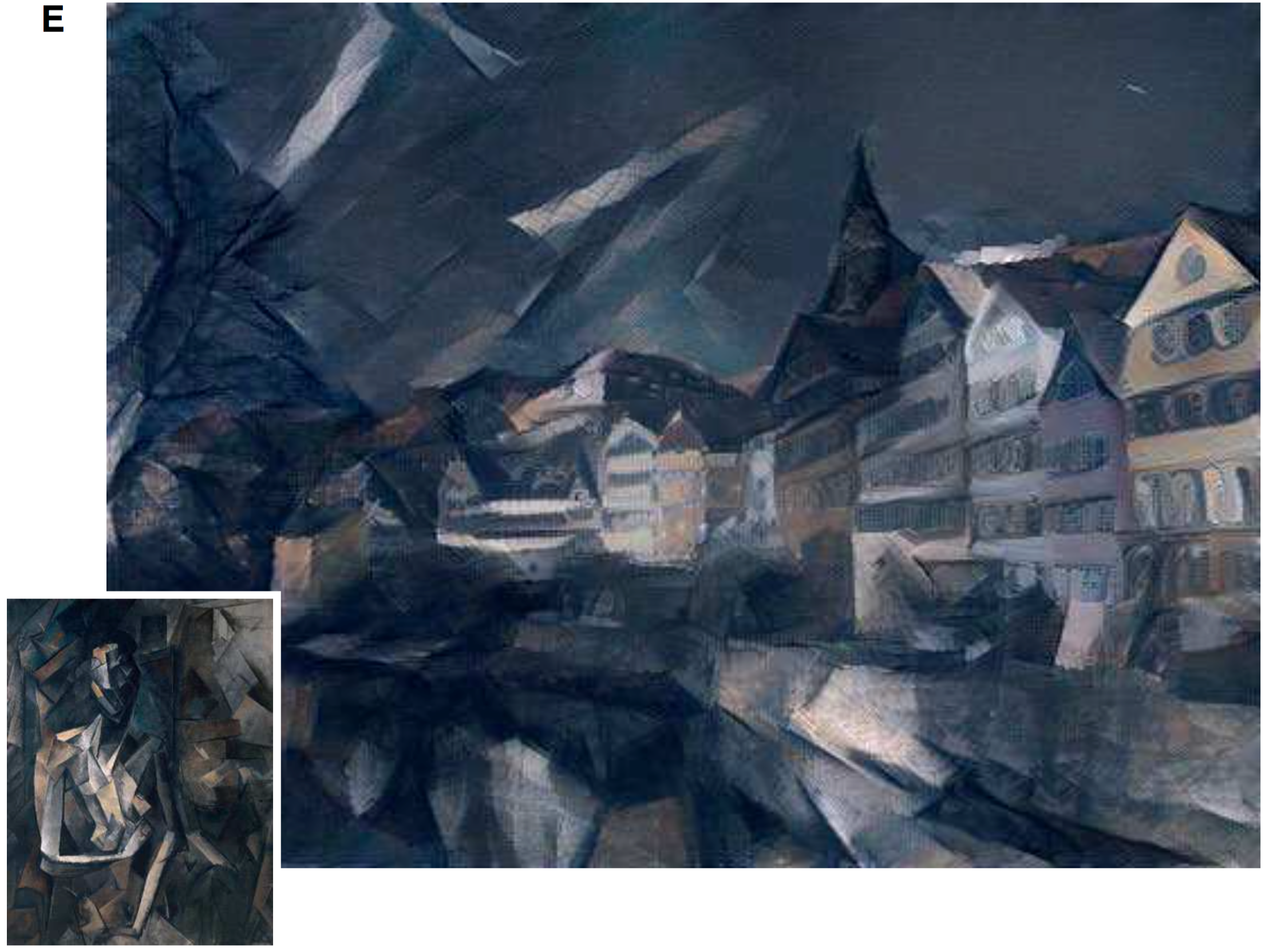 [Speaker Notes: Femme nue assise by]
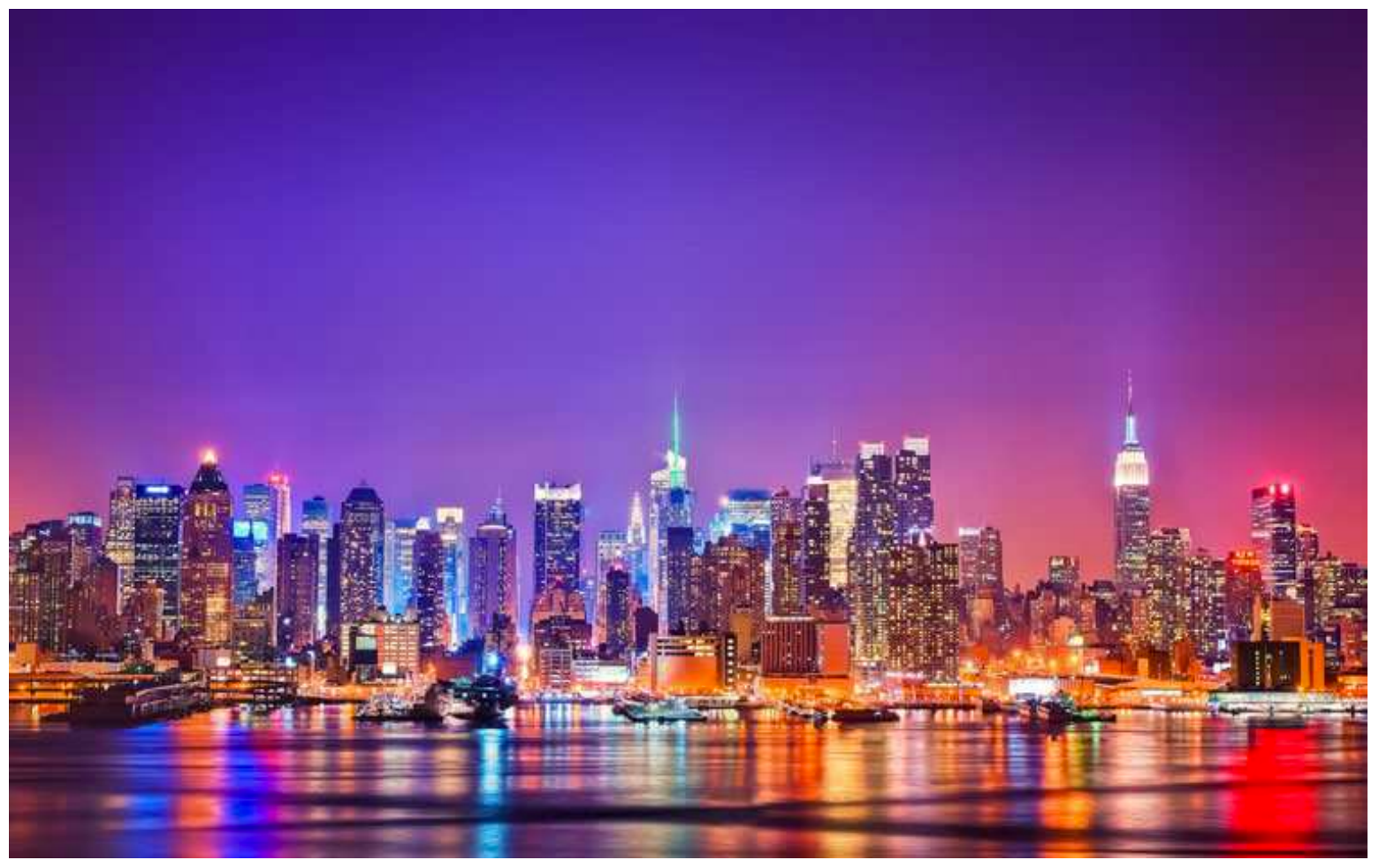 London during the day.
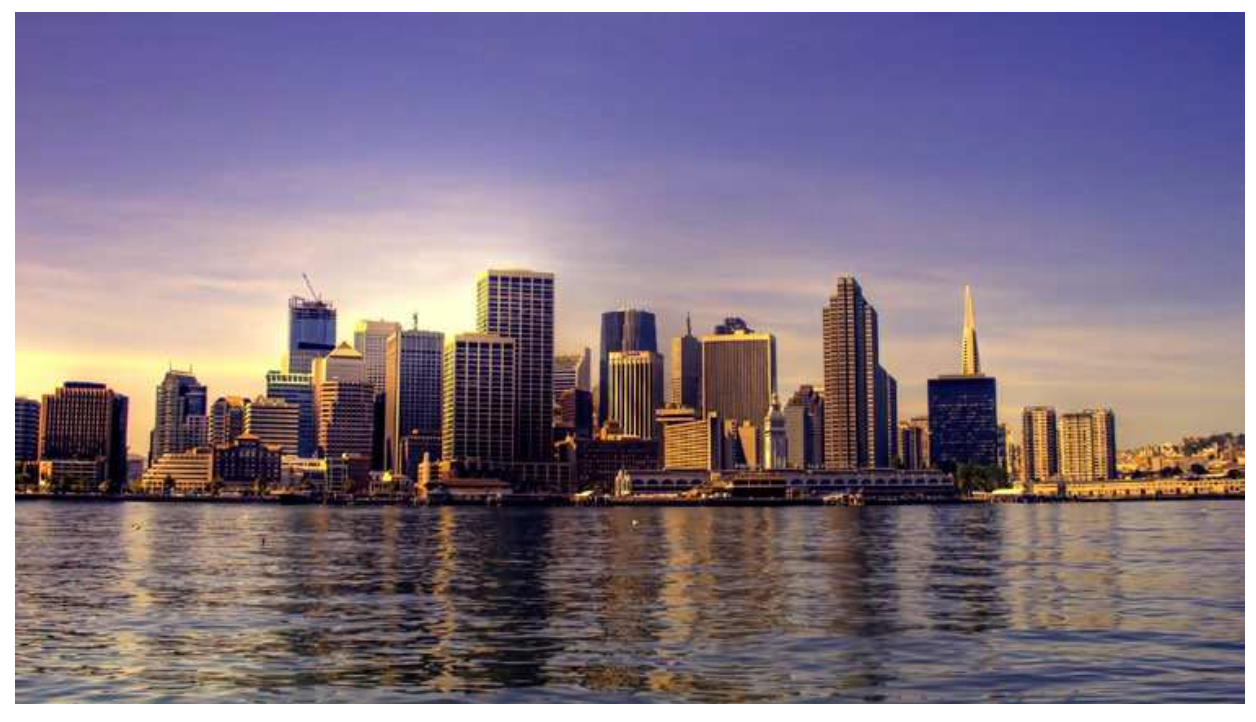 New York at night.
[Speaker Notes: New York by night, London by day.]
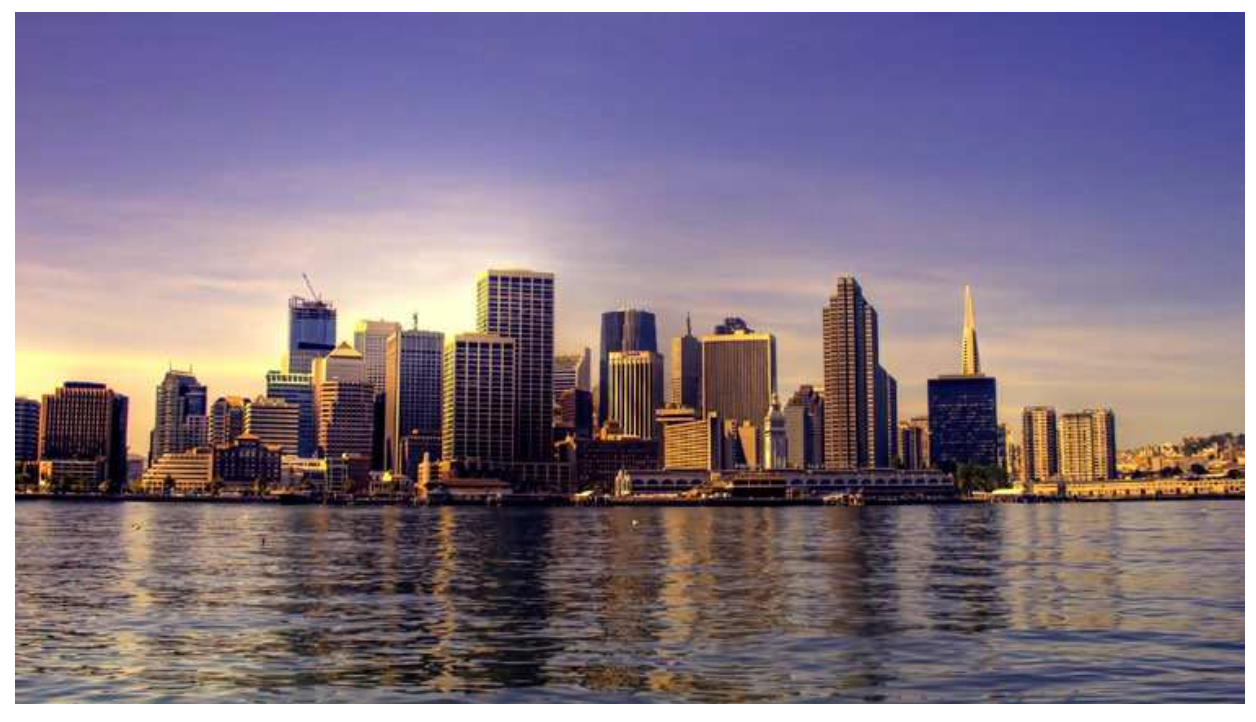 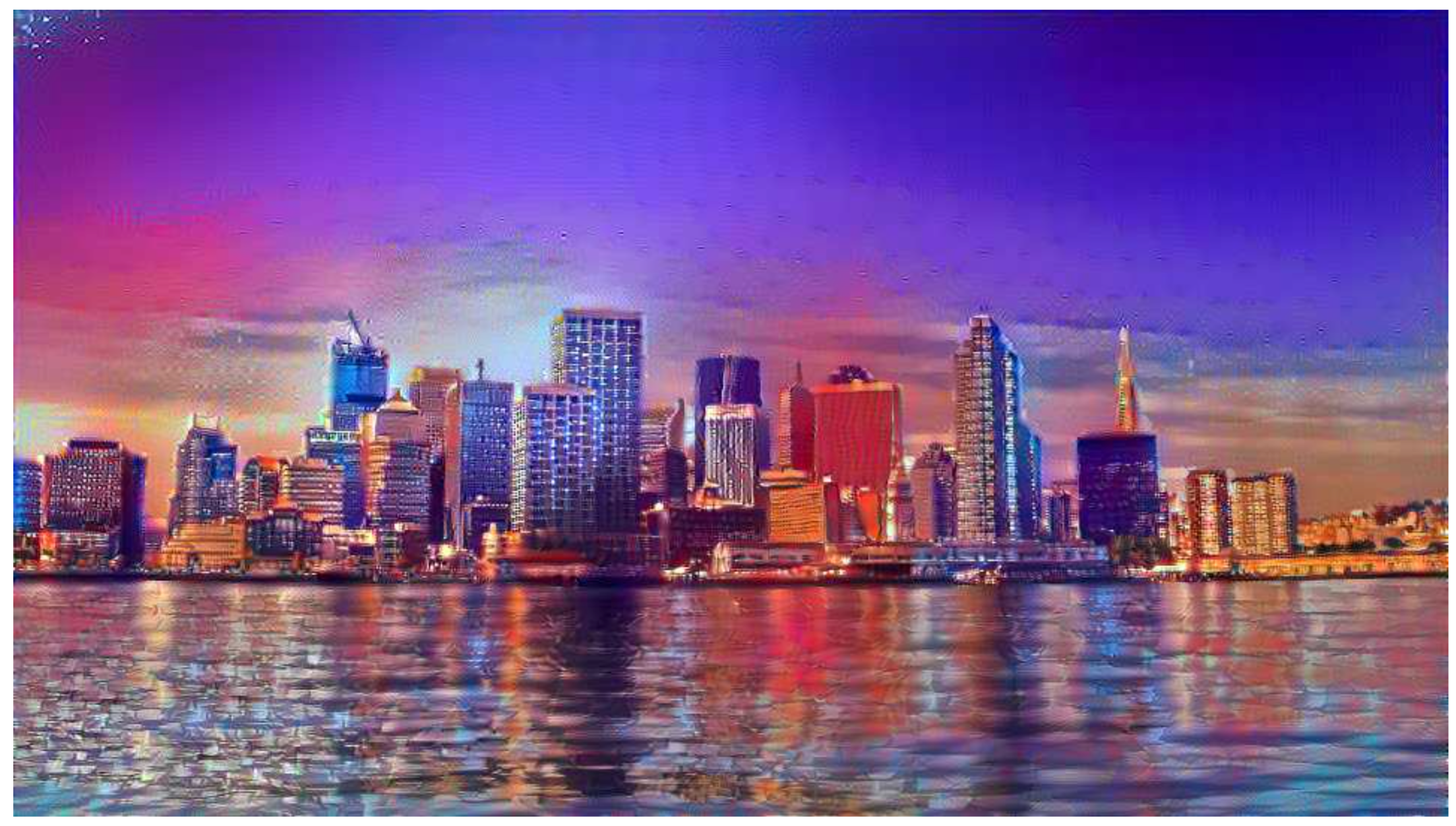 [Speaker Notes: New York by night, London by day.]
Can we generate images using a neural net?
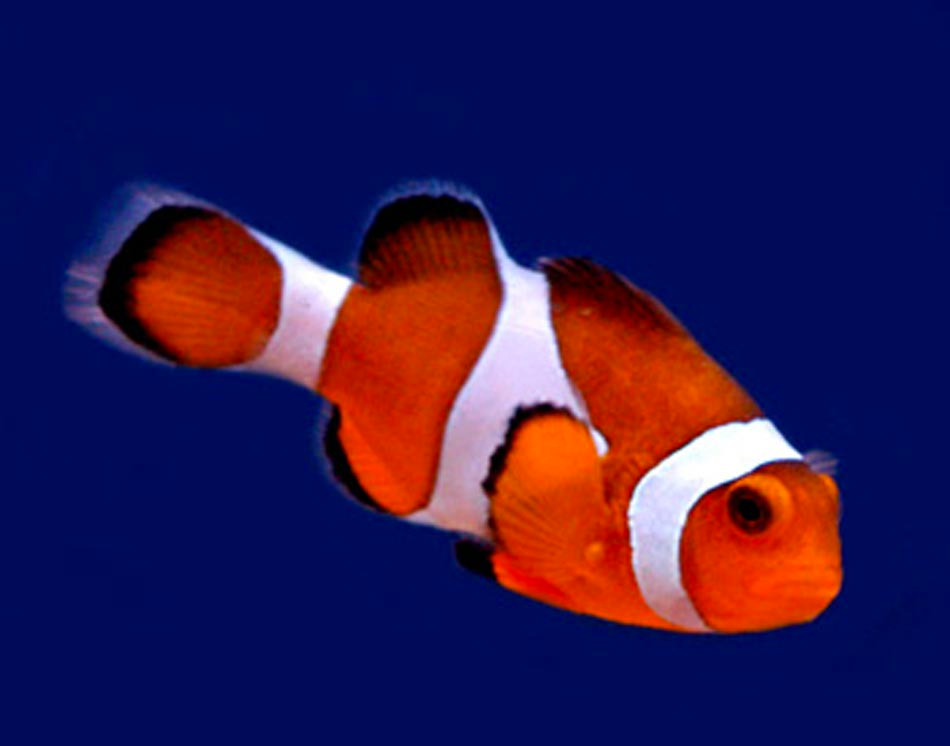 “clown fish”
Input image
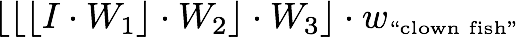 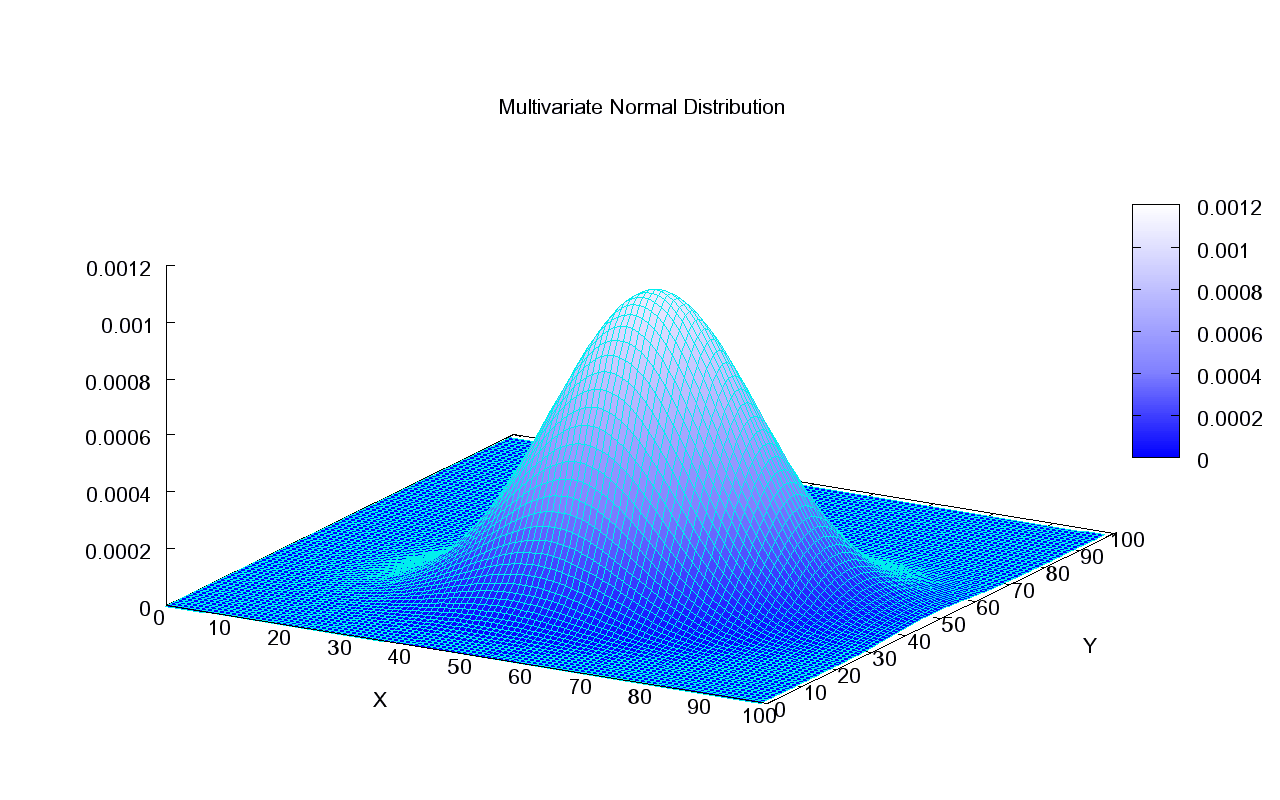 Can we generate images using a neural net?
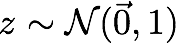 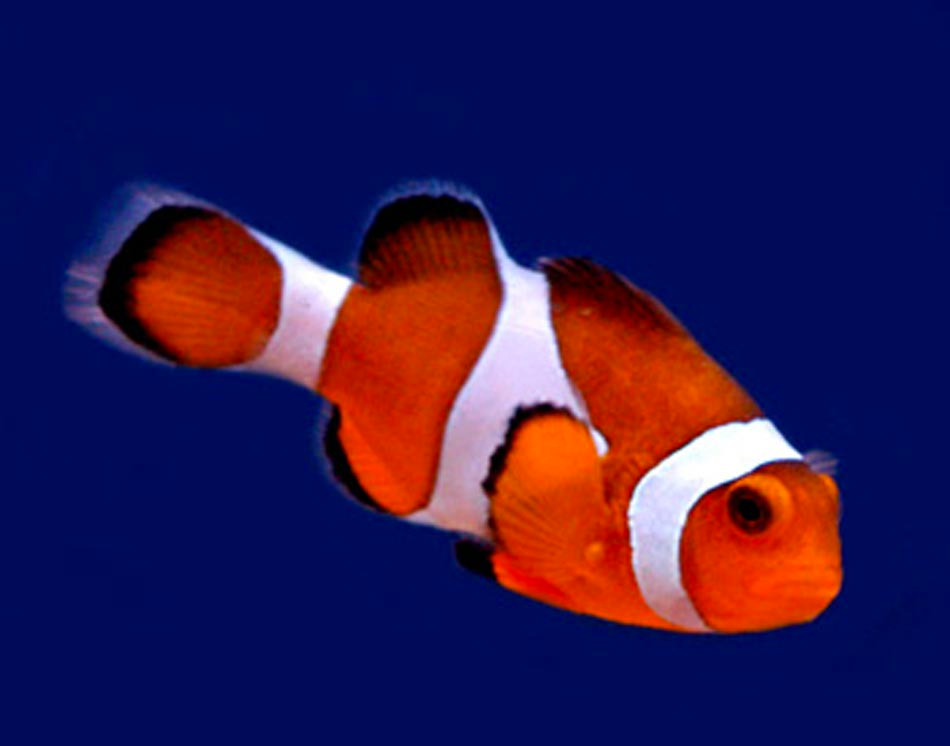 Gaussian noise
Synthesized image
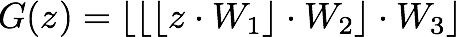 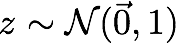 Generator net
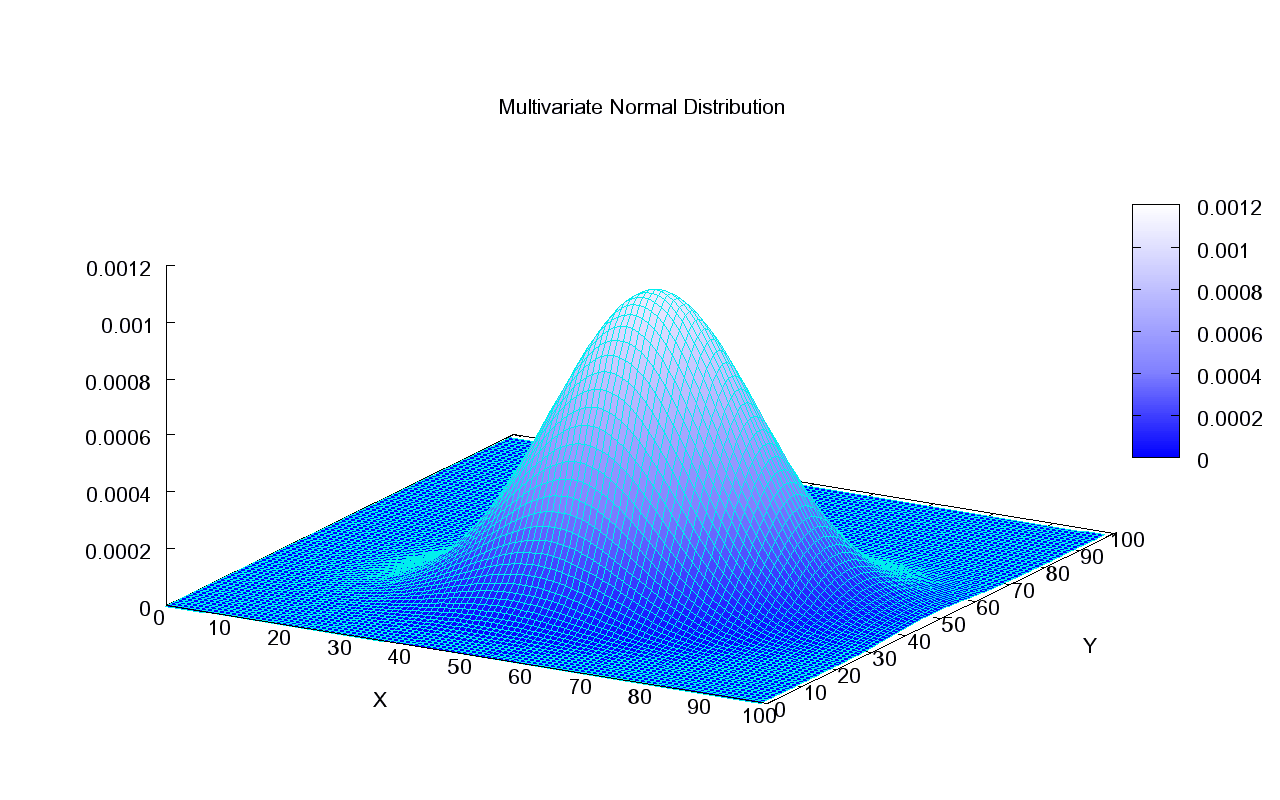 Generative adversarial nets (GANs)
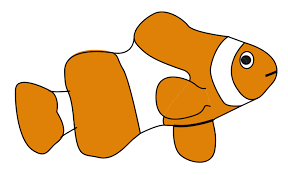 [Goodfellow et al. 2014]
Generator net
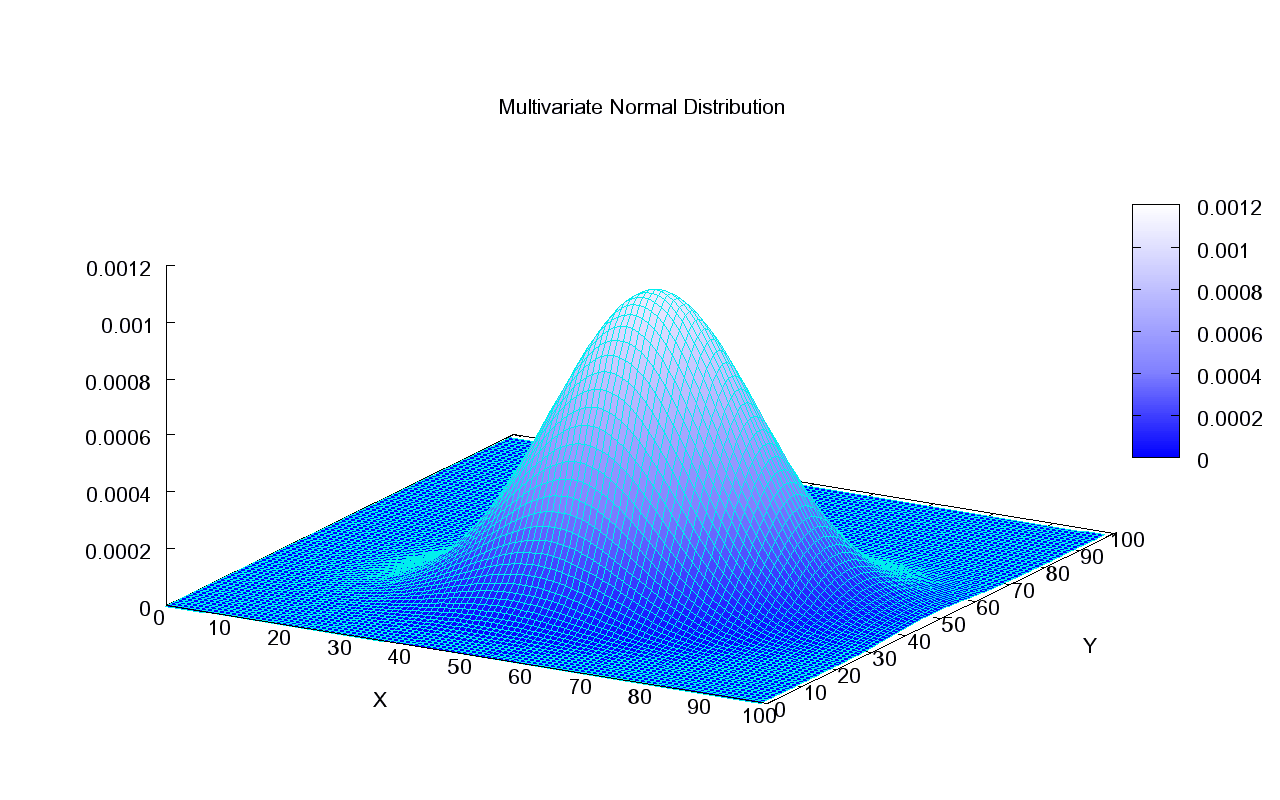 Generative adversarial nets (GANs)
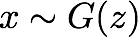 Discriminator net
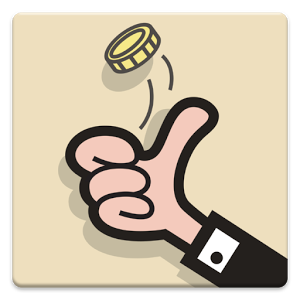 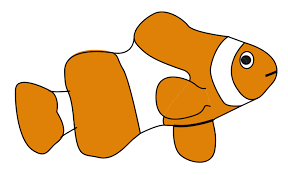 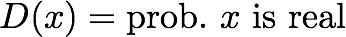 “fake”
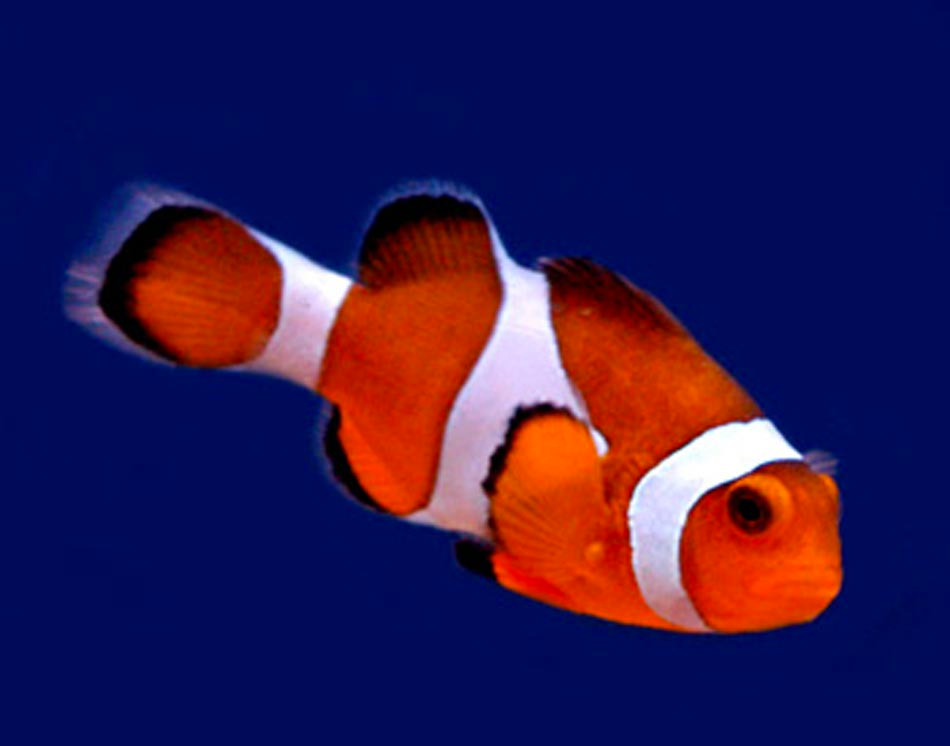 [Goodfellow et al. 2014]
2. Given G, maximize classifier accuracy.
Generative adversarial nets (GANs)
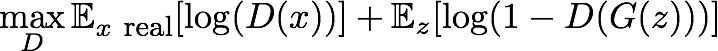 1. Given D, minimize the probability of detection.
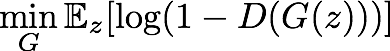 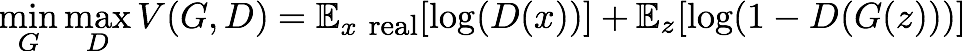 Training: iterate between training D and G with backprop.
Global optimum when G reproduces data distribution.
State-of-the-art: synthesizing images of bedrooms
DCGAN [Radford et al. 2015]
Slide adapted from Ian Goodfellow 2015
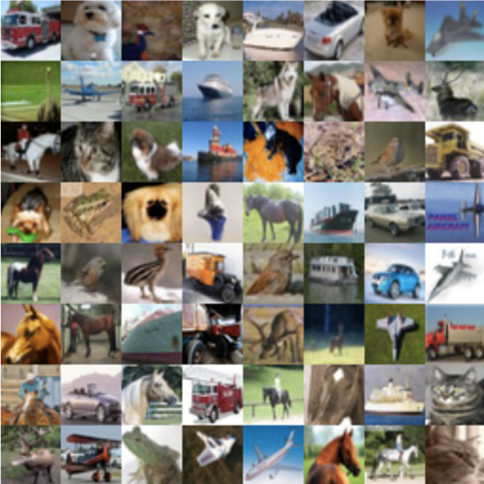 Training Data (CIFAR dataset)
[Salimans et al. 2016]
Slide adapted from Ian Goodfellow 2015
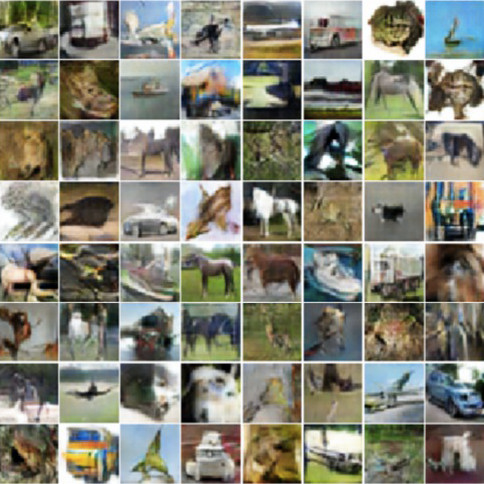 Samples
[Salimans et al. 2016]
Slide adapted from Ian Goodfellow 2015
In high-res?  Some relatively good results:
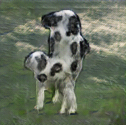 [Salimans et al. 2016]
Slide adapted from Ian Goodfellow 2015
Inpainting with GANs
Recall: nonparametric approach
[Hays & Efros ’07]
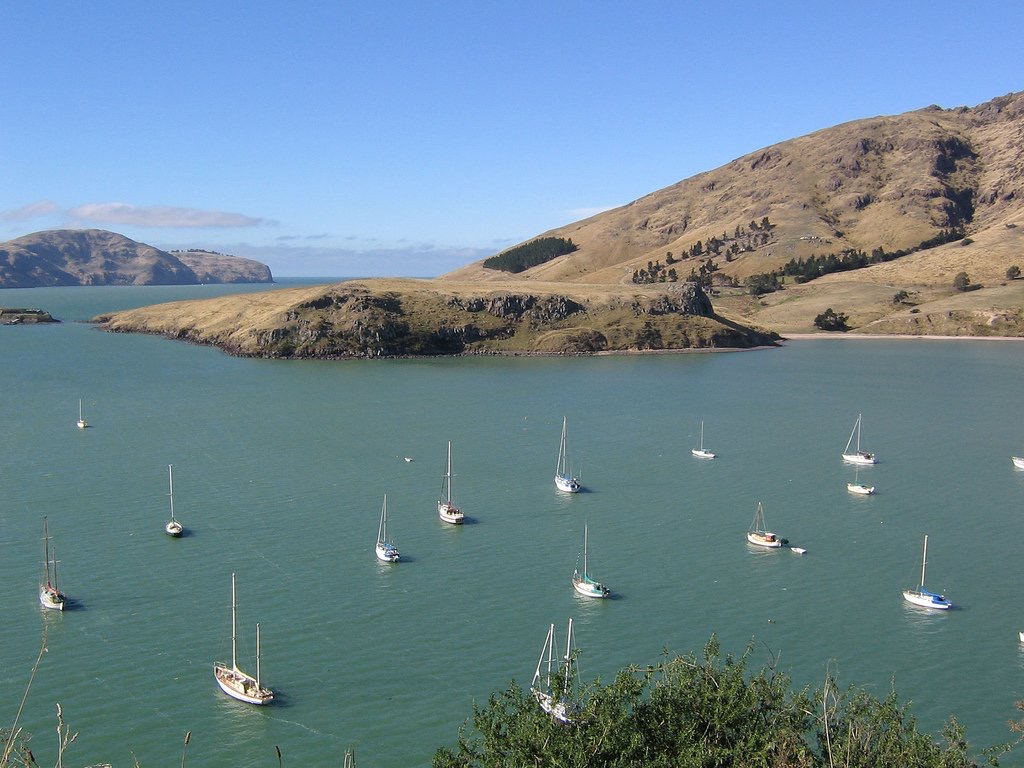 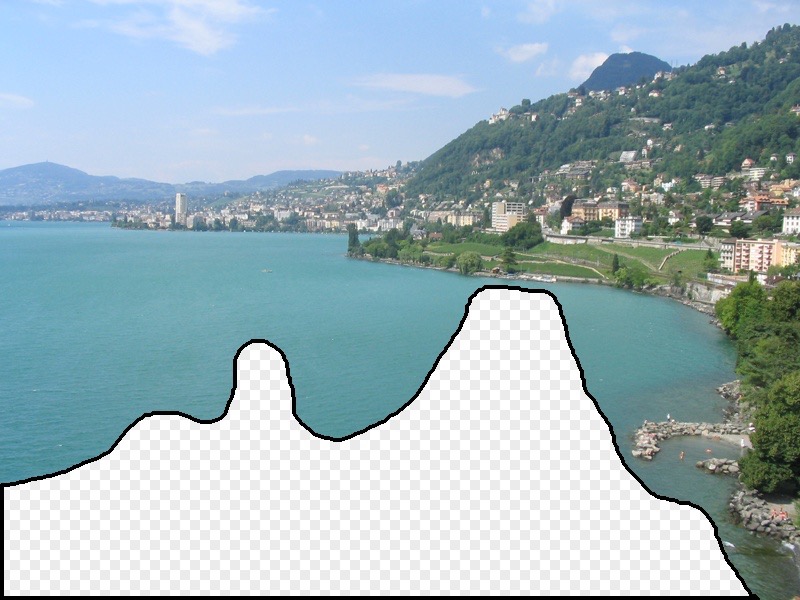 Generator net
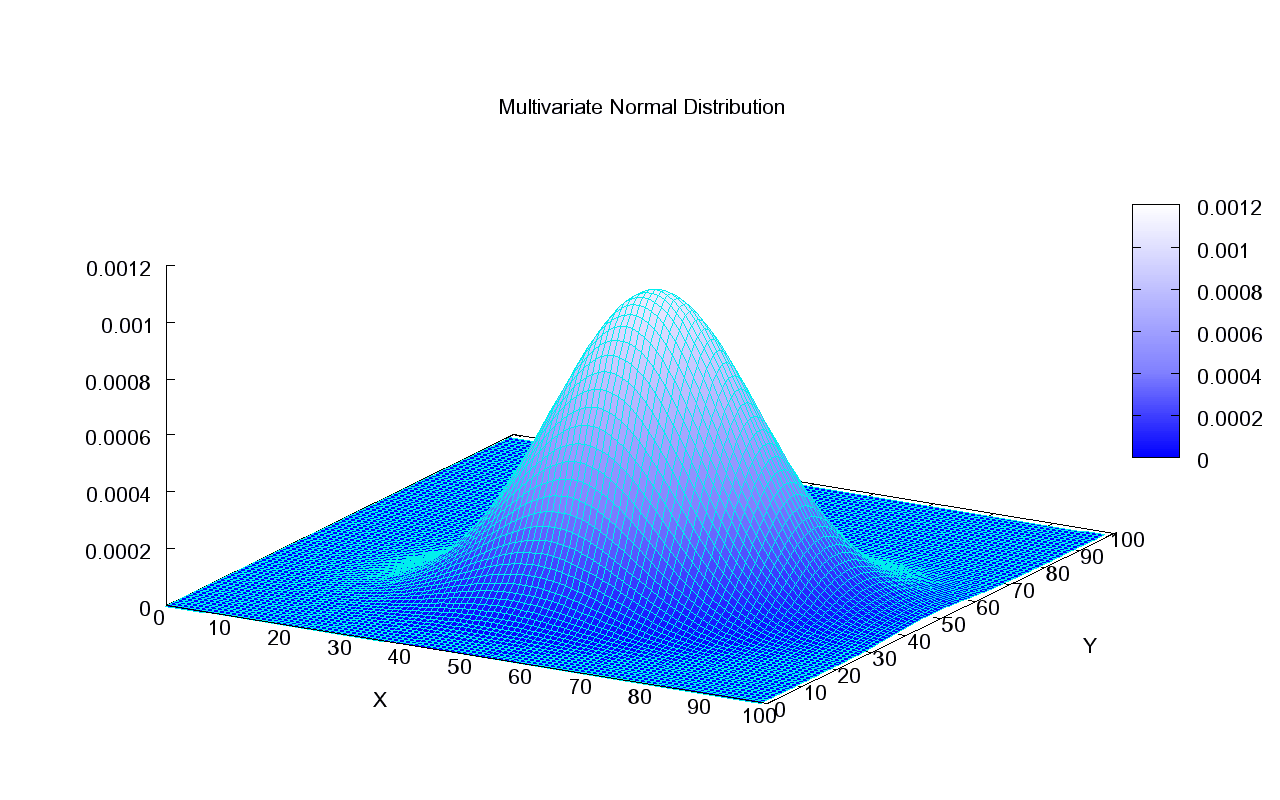 Inpainting with GANs
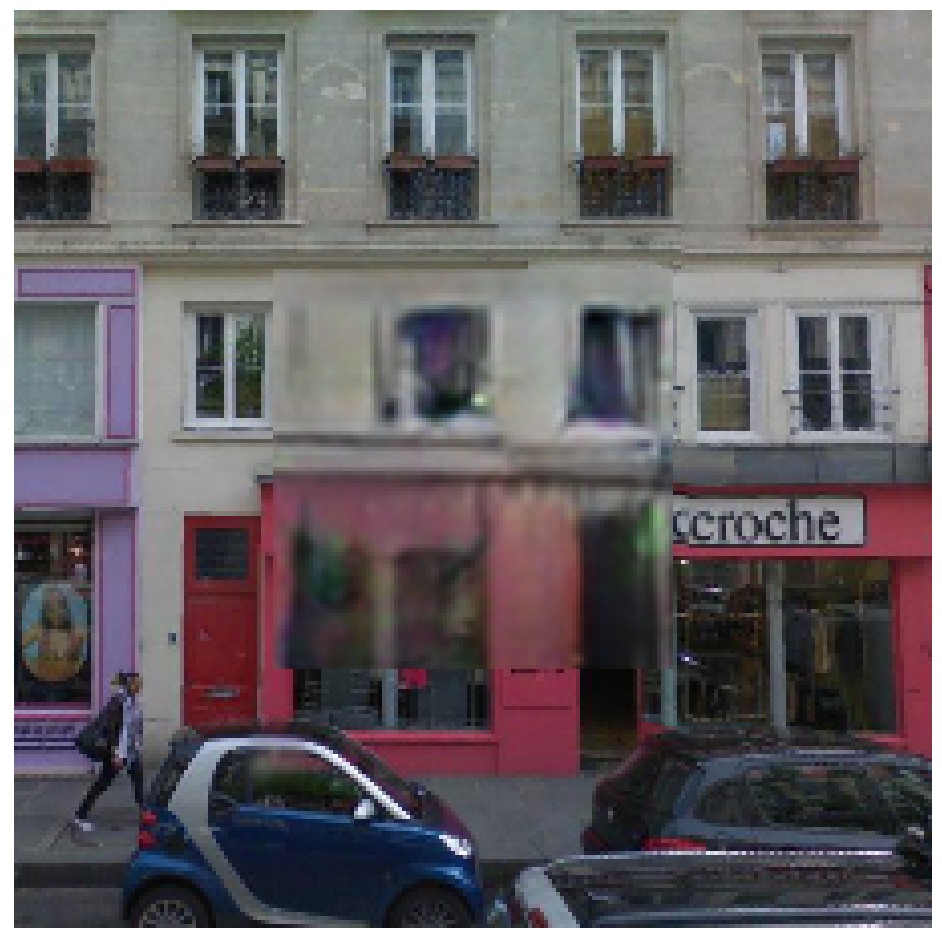 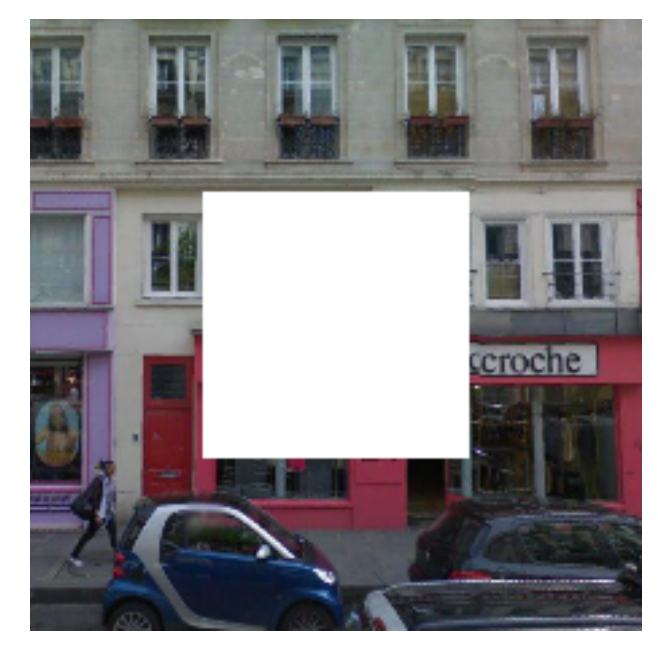 [Pathak et al. 2016]
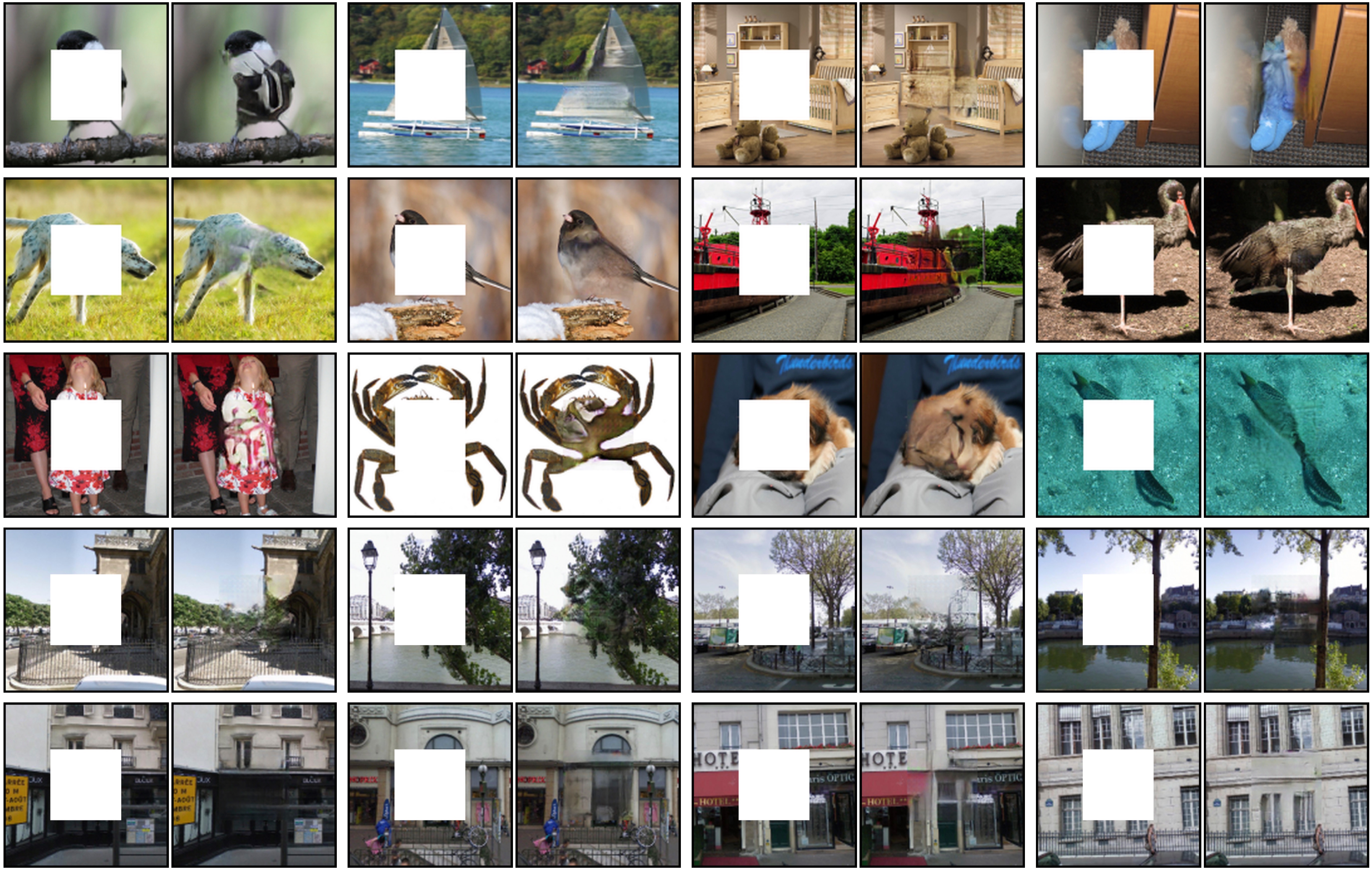 Interactive image editing with GANs
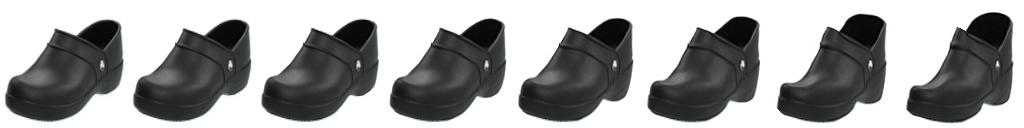 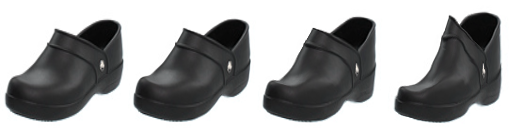 original photo
different degree of image manipulation
Editing UI
Project
Edit Transfer
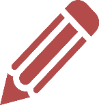 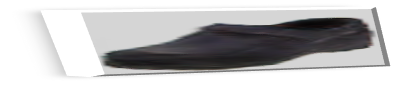 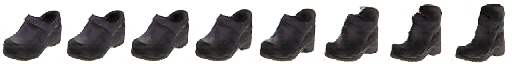 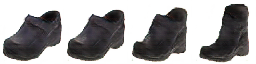 projection on manifold
(estimate noise vector, z)
transition between the original 
and edited projection
user guidance image
Constraining the GAN synthesis
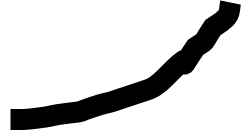 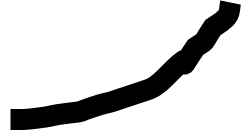 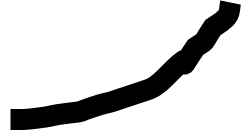 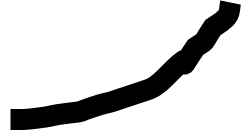 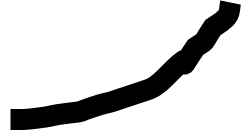 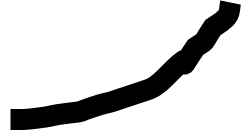 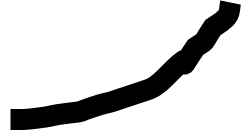 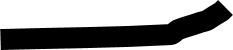 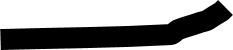 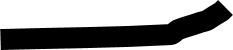 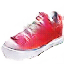 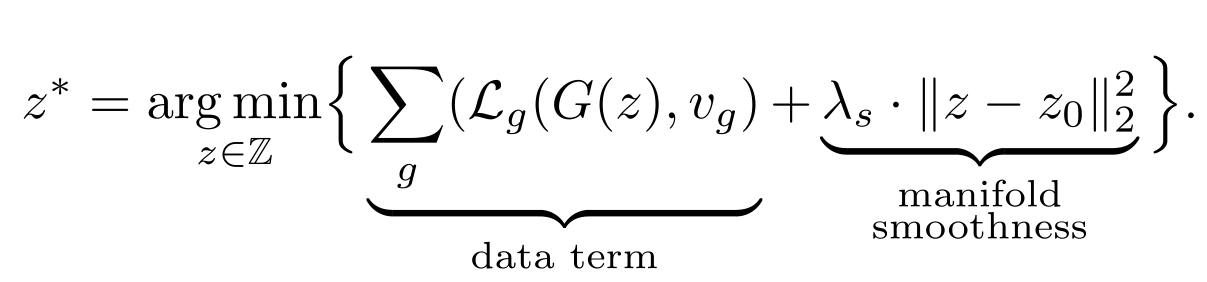 Objective:
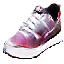 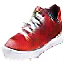 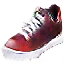 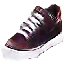 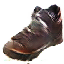 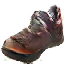 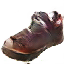 [Zhu et al. 2016]
Image Manipulation Demo
Image Manipulation Demo
Interactive image generation
Morphing between images
Synthesizing images and textures with neural nets
Texture can be represented parametrically via filter statistics.
Neural net feature activations are good representations of texture.
Can generate images using GANs
Next week: Alyosha is back!